VI - Genetic 
variations
87 - Mechanism of occurrence of trisomy or monosomy
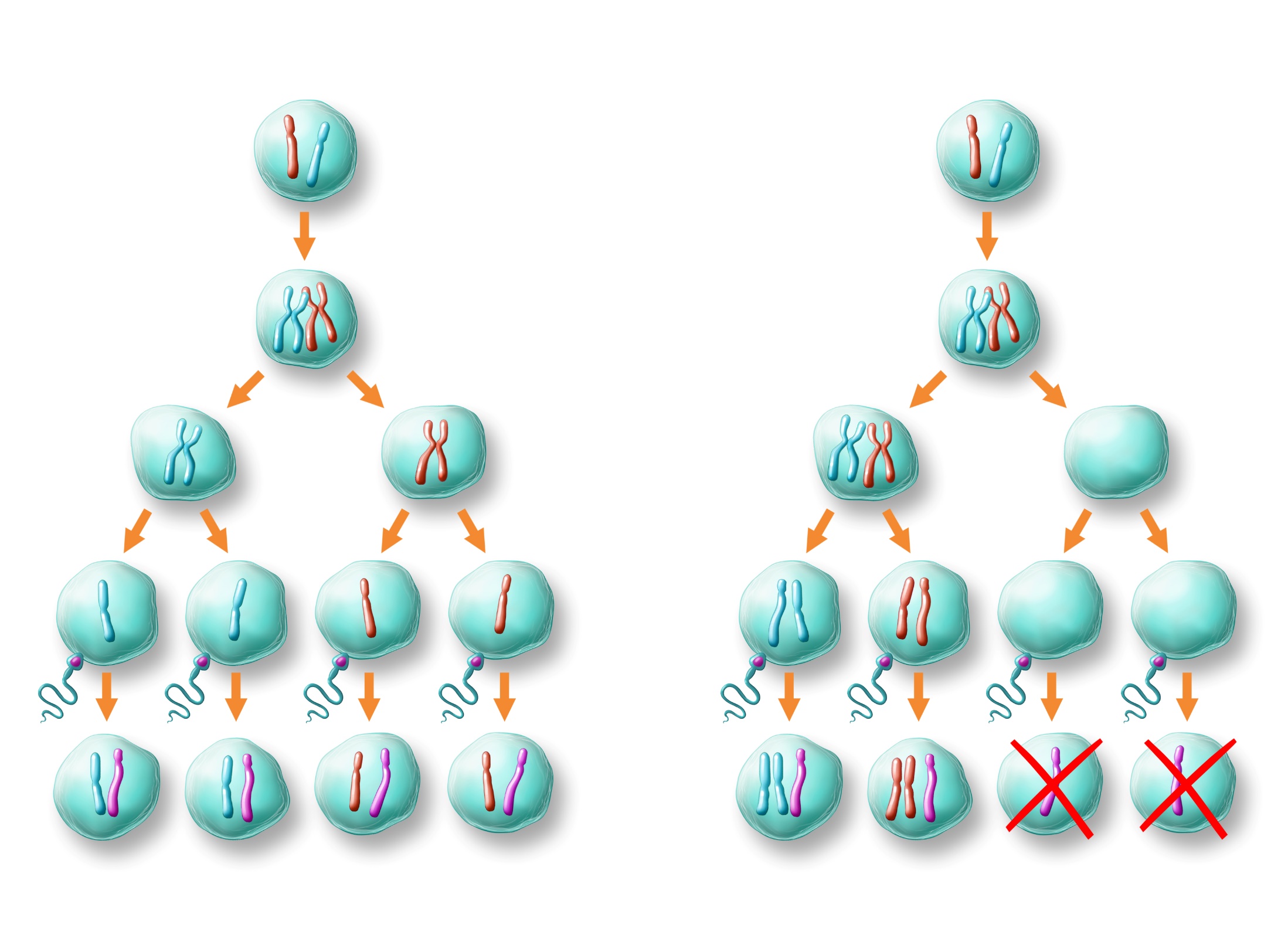 [Speaker Notes: Mots clés : Méiose, Trisomie, Monosomie, non disjonction 

Pour schéma de gauche reprendre dia 14 « méiose »
Pour schéma de droite : reprendre même modèle en adaptant le nombre de chromosomes]
Non disjonction
88 - Karyotype with free trisomy 21
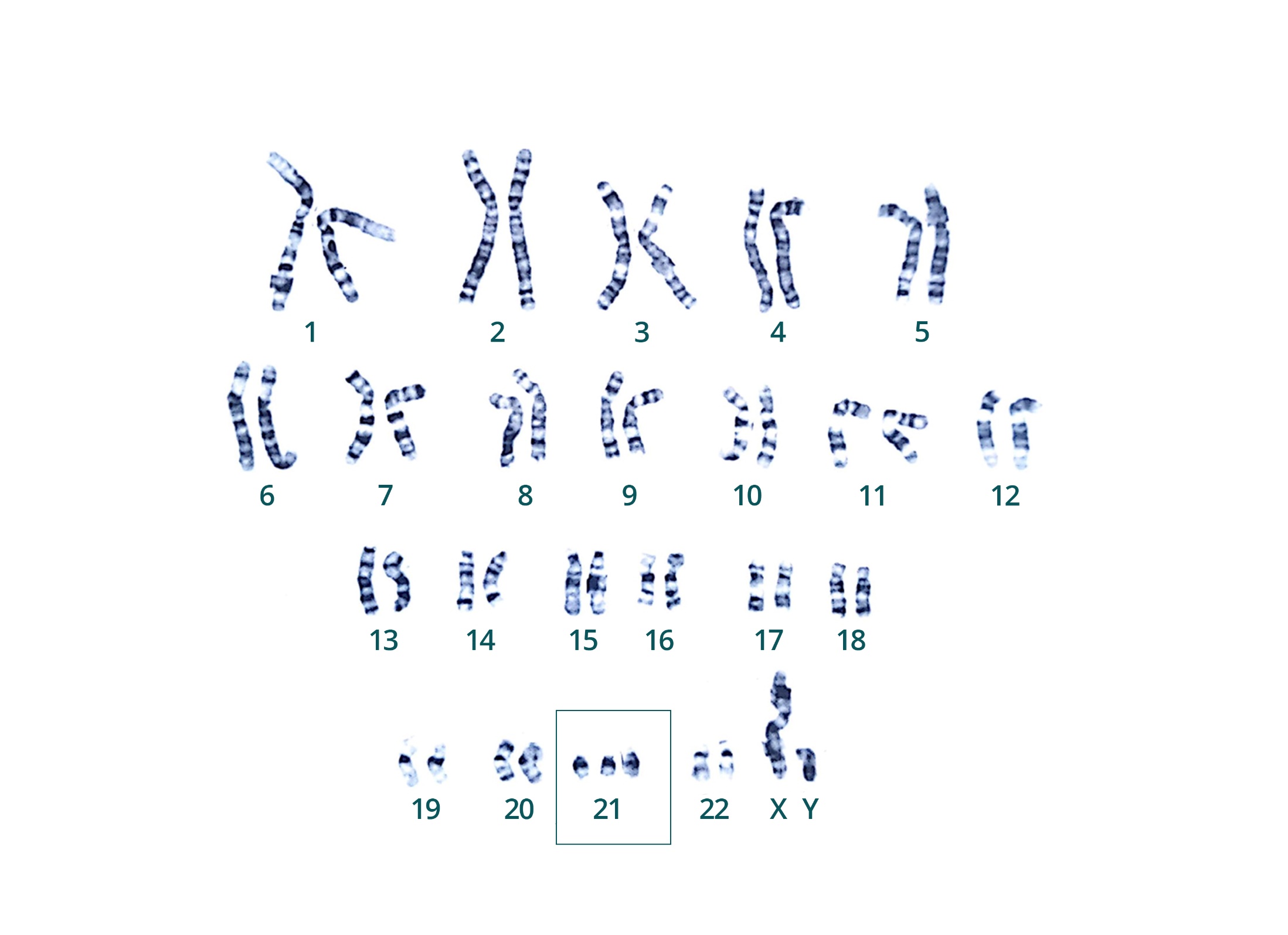 [Speaker Notes: Mots clés : Caryotype, Trisomie ,21, Libre, T21

Caryotype 1 en rajoutant un chromosome 21,
Encadrement à laisser]
Non disjonction
89 - Karyotype with trisomy 21 by Robertsonian translocation
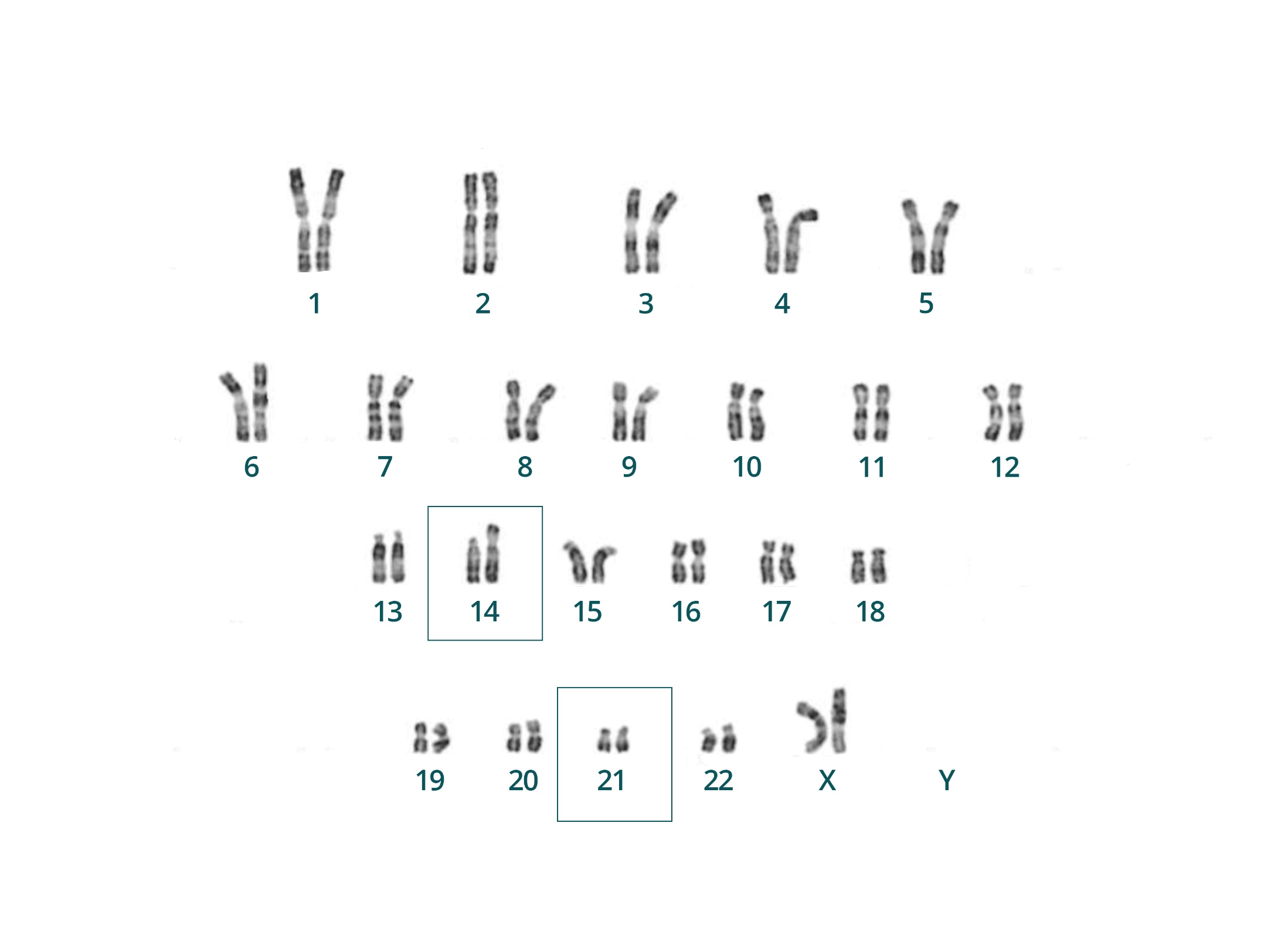 [Speaker Notes: Mots clés : Caryotype, Trisomie, 21, Translocation, robertsonnienne, T21

A fournir]
Non disjonction
90 - Karyotype with free trisomy 18
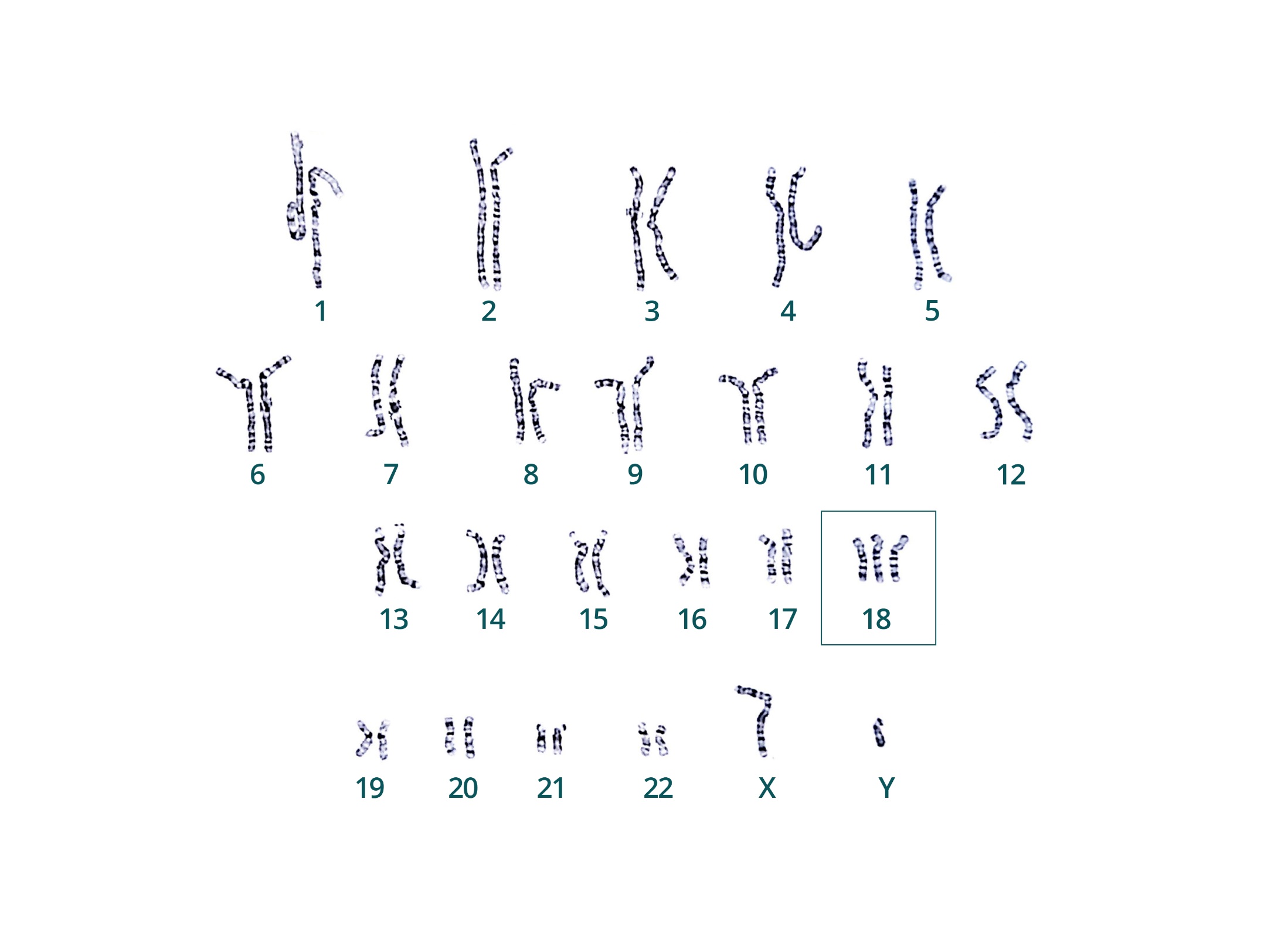 [Speaker Notes: Mots clés : Caryotype, Trisome ,18, Libre, T18

Caryotype 1 avec un chromosome 18 à rajouter en +
Encadrement à garder]
Non disjonction
91 - Karyotype with free trisomy 13
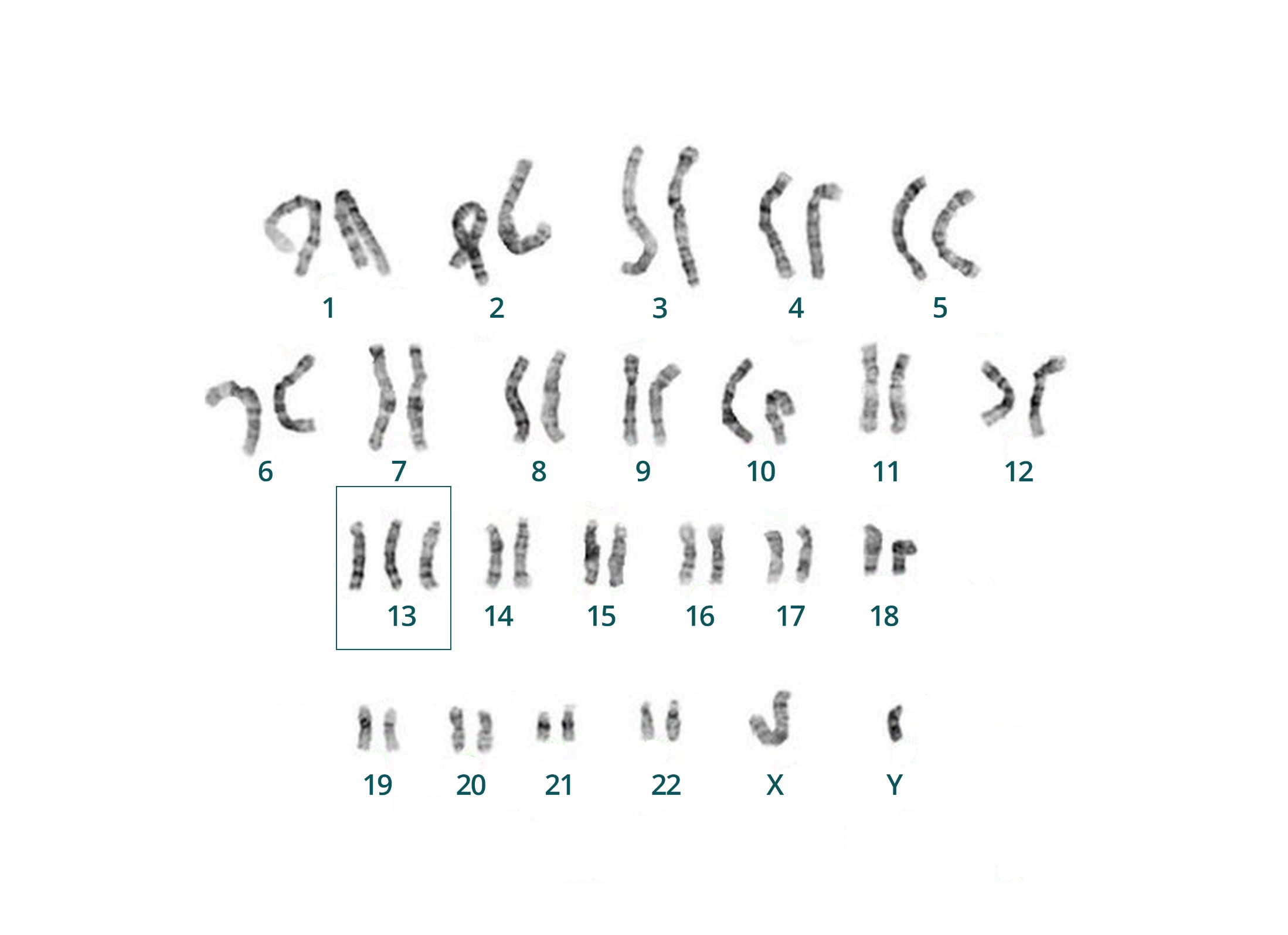 [Speaker Notes: Mots clés : Caryotype, Trisome ,13, Libre, T13

Caryotype 1 avec un chromosome 13 à rajouter en +
Encadrement à mettre autour des 3 chromosomes 13]
Non disjonction
92 - Karyotype with monosomy X: Turner syndrome
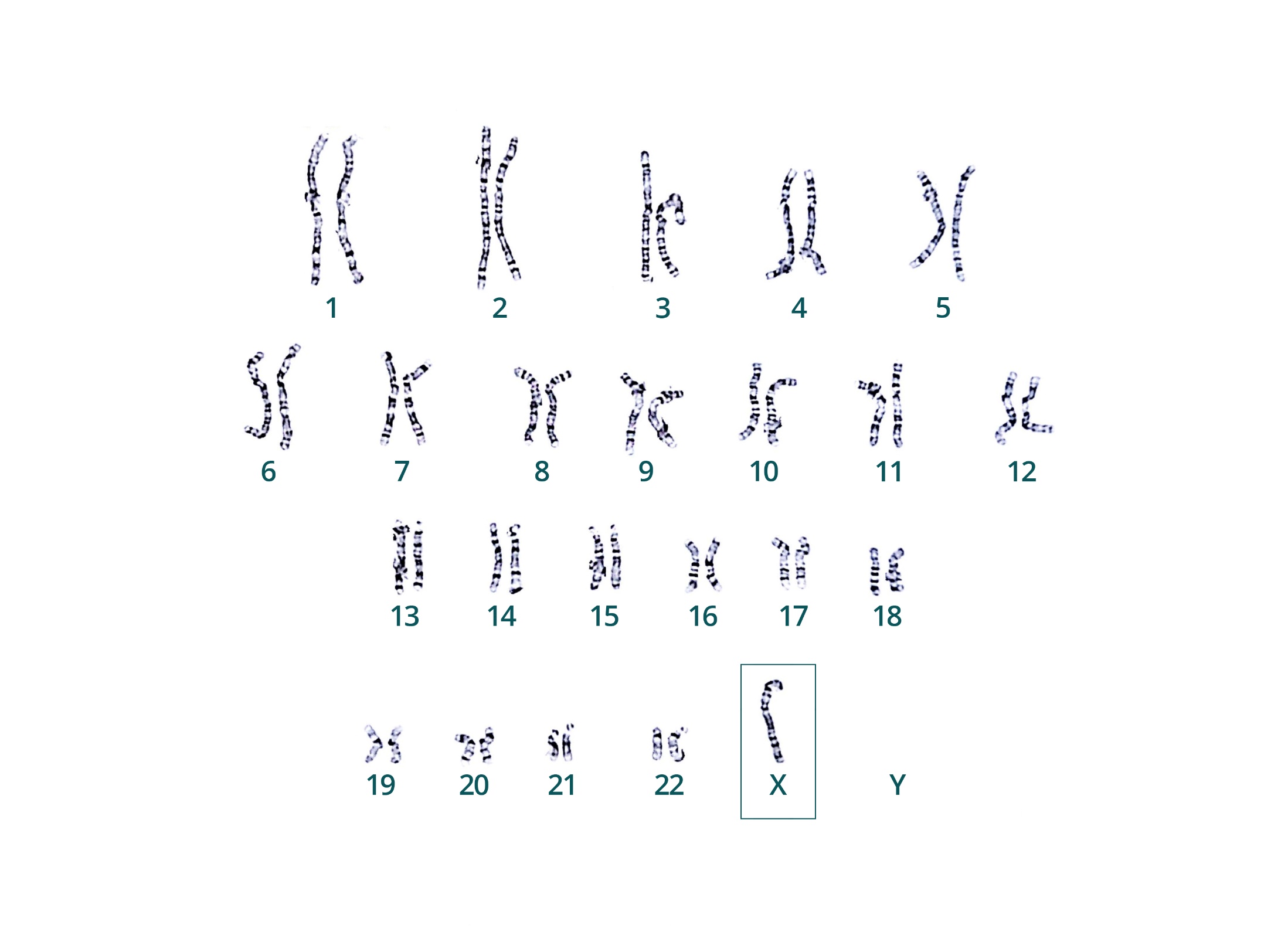 [Speaker Notes: Mots clés : Caryotype ; Monosomie ; X ; Turner  ; 45X 

Caryotype 1 sans le Y
Garder cadre autour du X]
Non disjonction
93 - Klinefelter syndrome karyotype
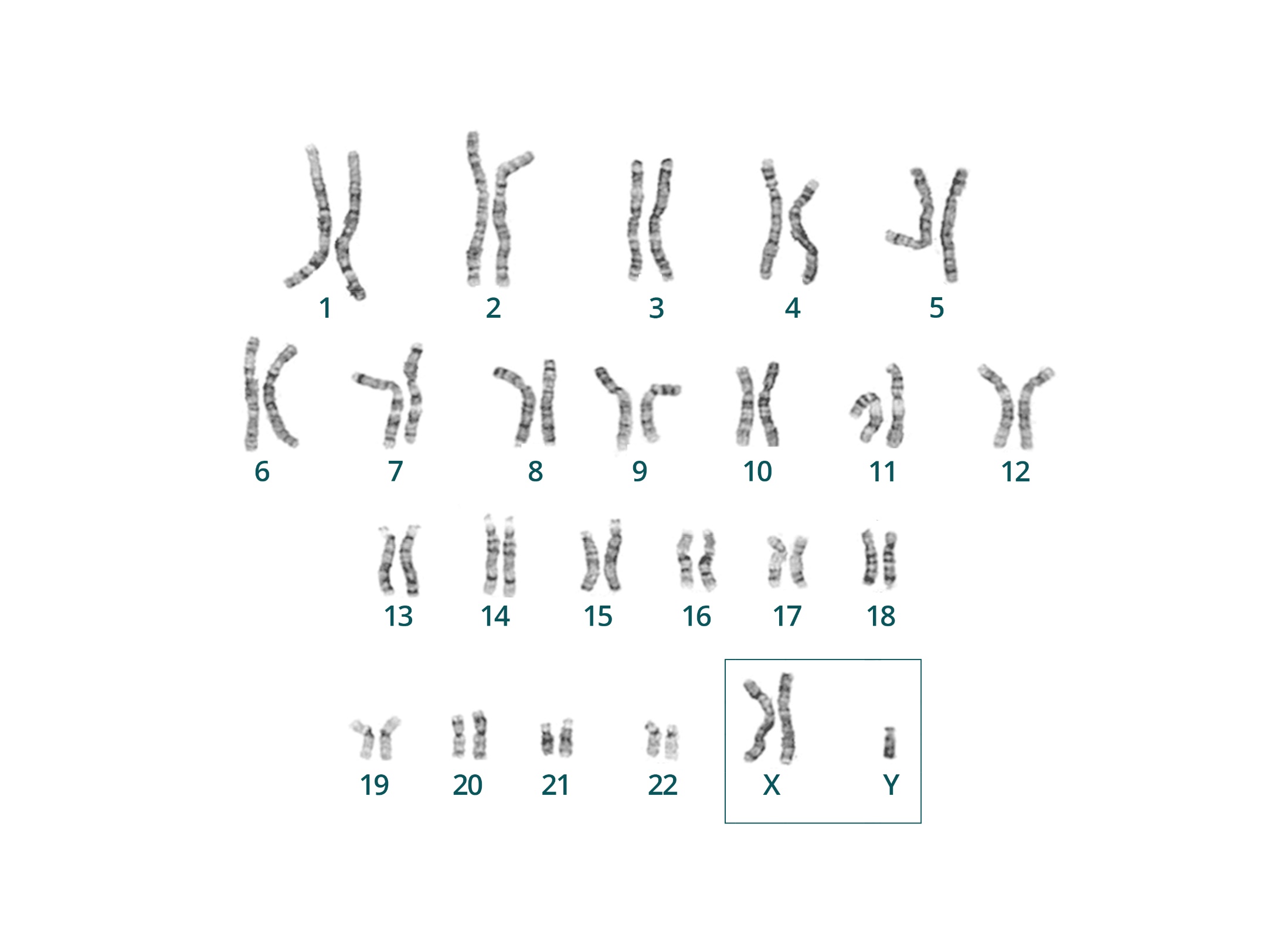 [Speaker Notes: Mots clés : Caryotype, Klinefelter, 47  XXY, XXY 

Caryotype 1 en rajoutant un chromosome X
Rajouter encadrement autour des deux X et du Y]
94 - Reciprocal translocations
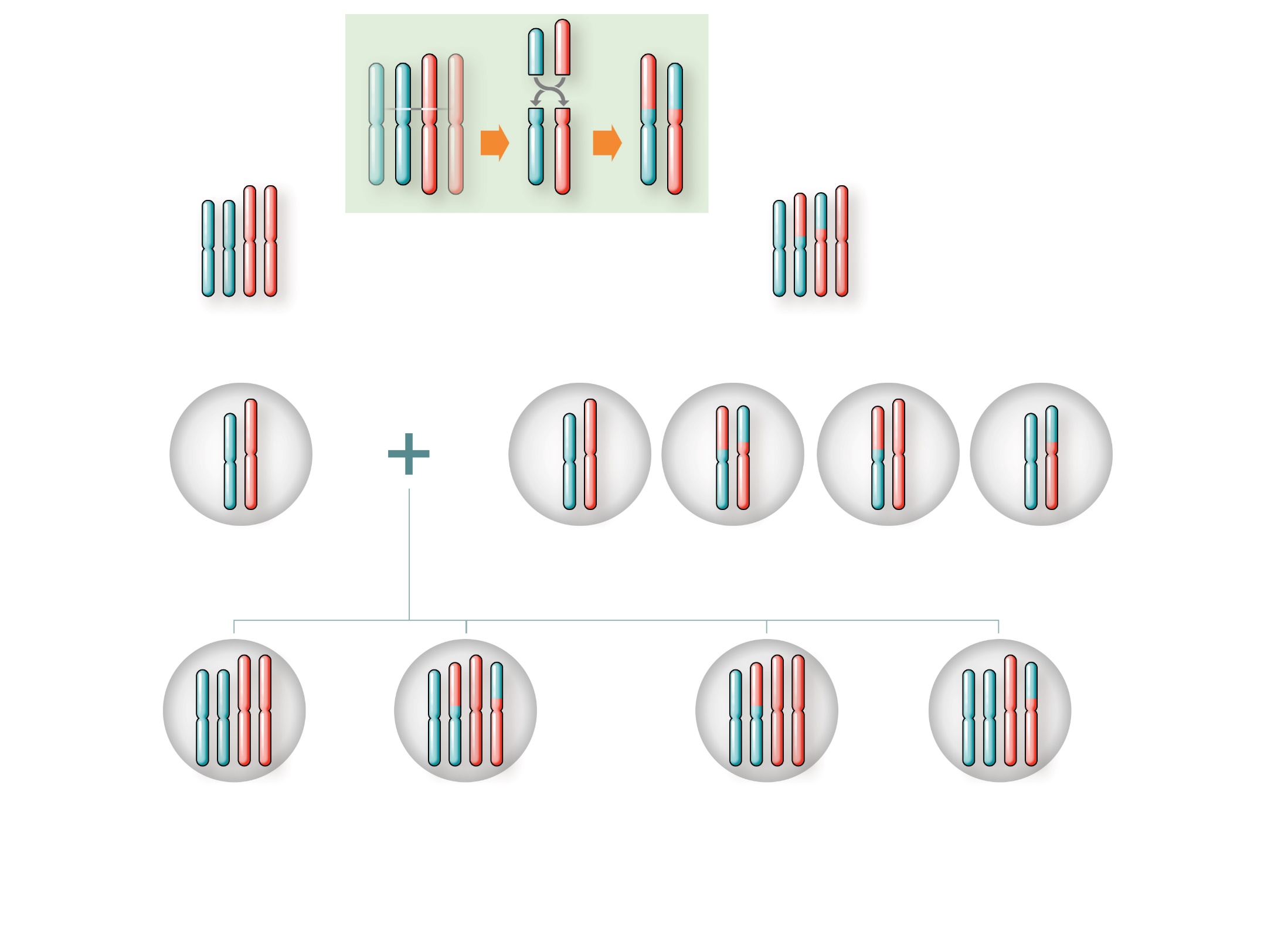 [Speaker Notes: Mots clés : Translocation, Réciproque Chromosome Variation de structure

Chromosome 1
Pas besoin de garder les silhouettes humaines]
95 - Karyotype with reciprocal translocation
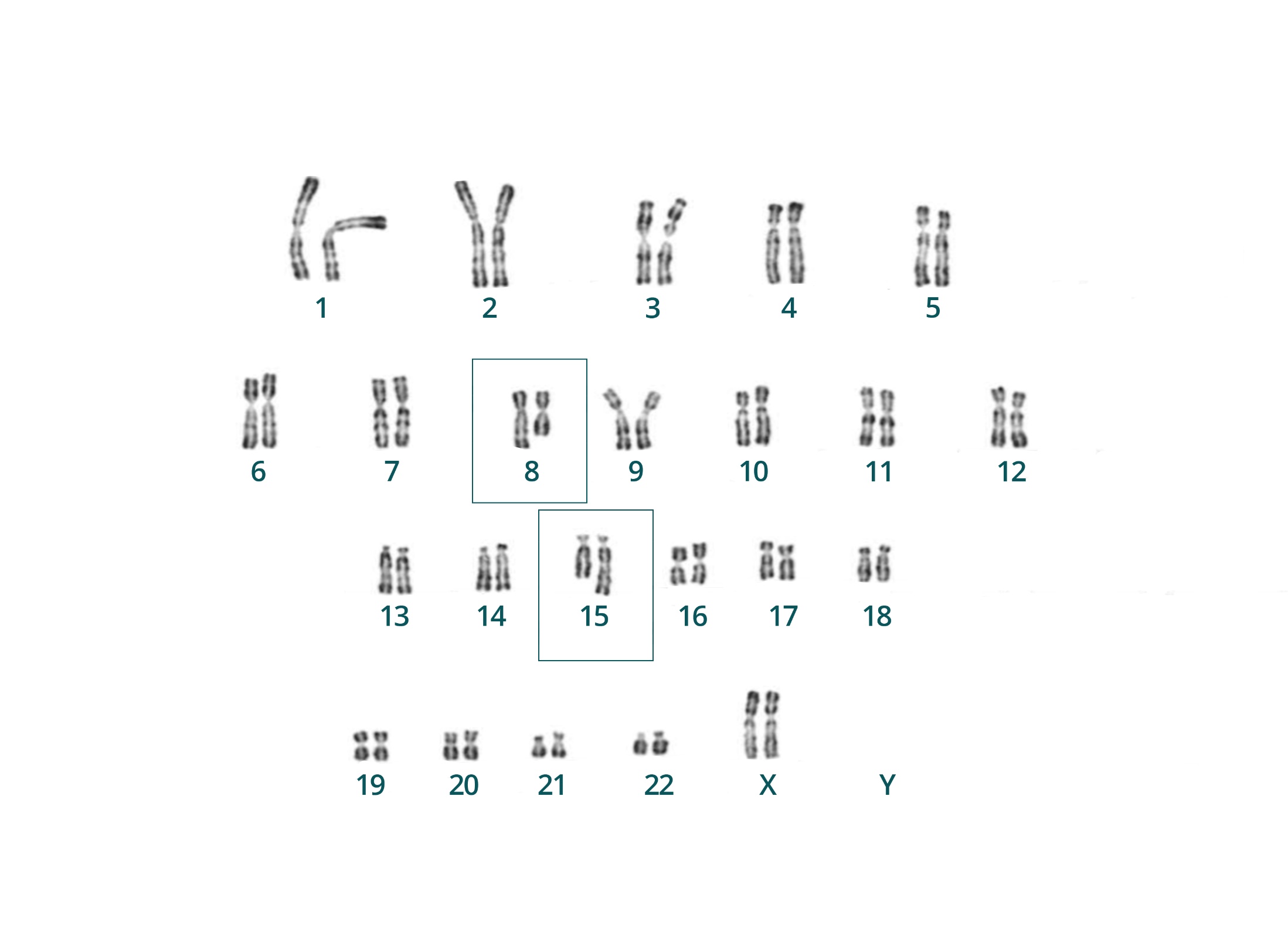 [Speaker Notes: Mots clés : Translocation Réciproque Chromosome Variation de structure Caryotype

A fournir]
96 - Robertsonian translocations
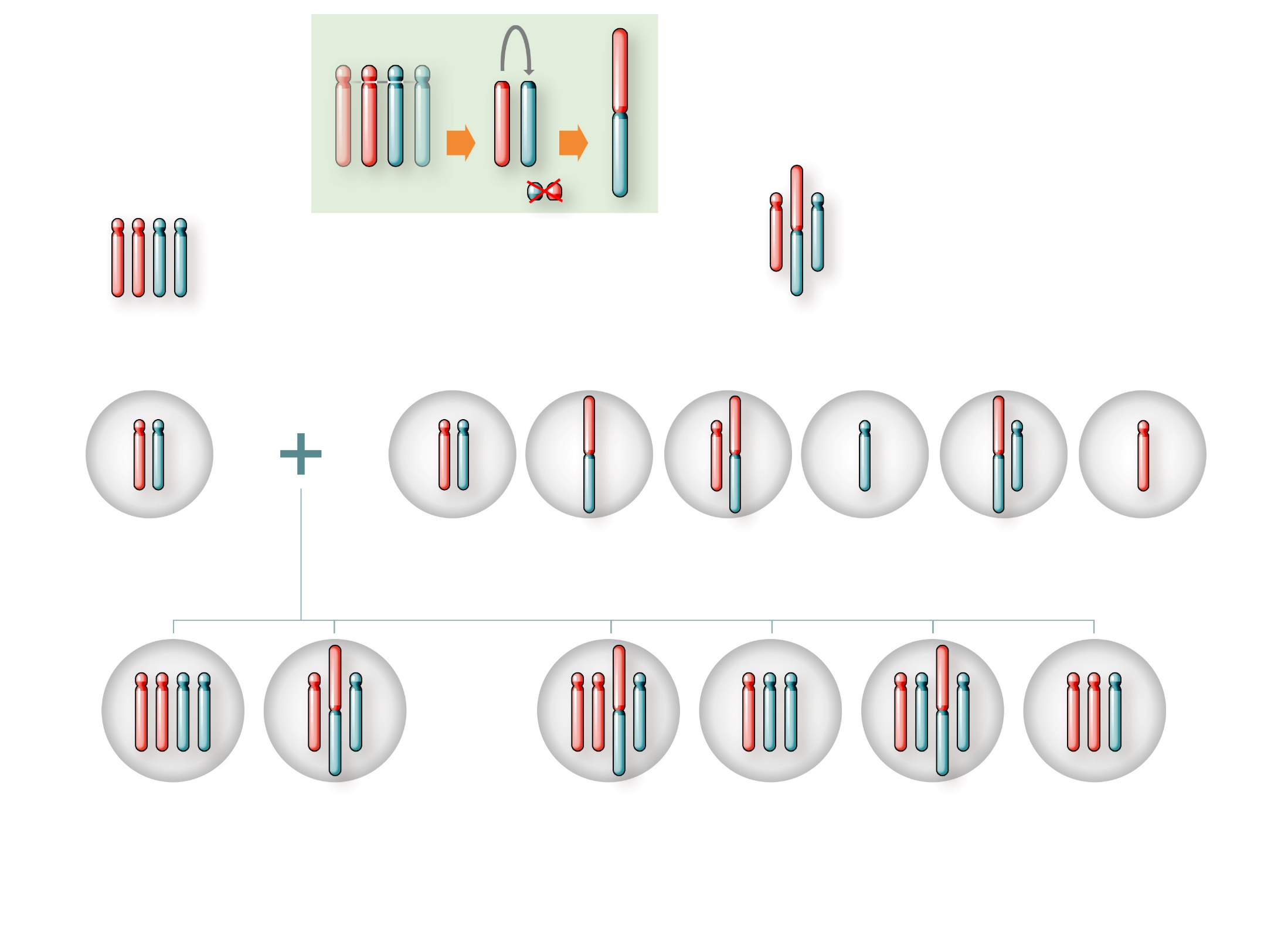 [Speaker Notes: Mots clés : Translocation Robertsonnienne Chromosome Variation de structure

Chromosome 1
Pas de besoin des silhouettes humaines]
97 - Karyotype with Robertsonian translocation
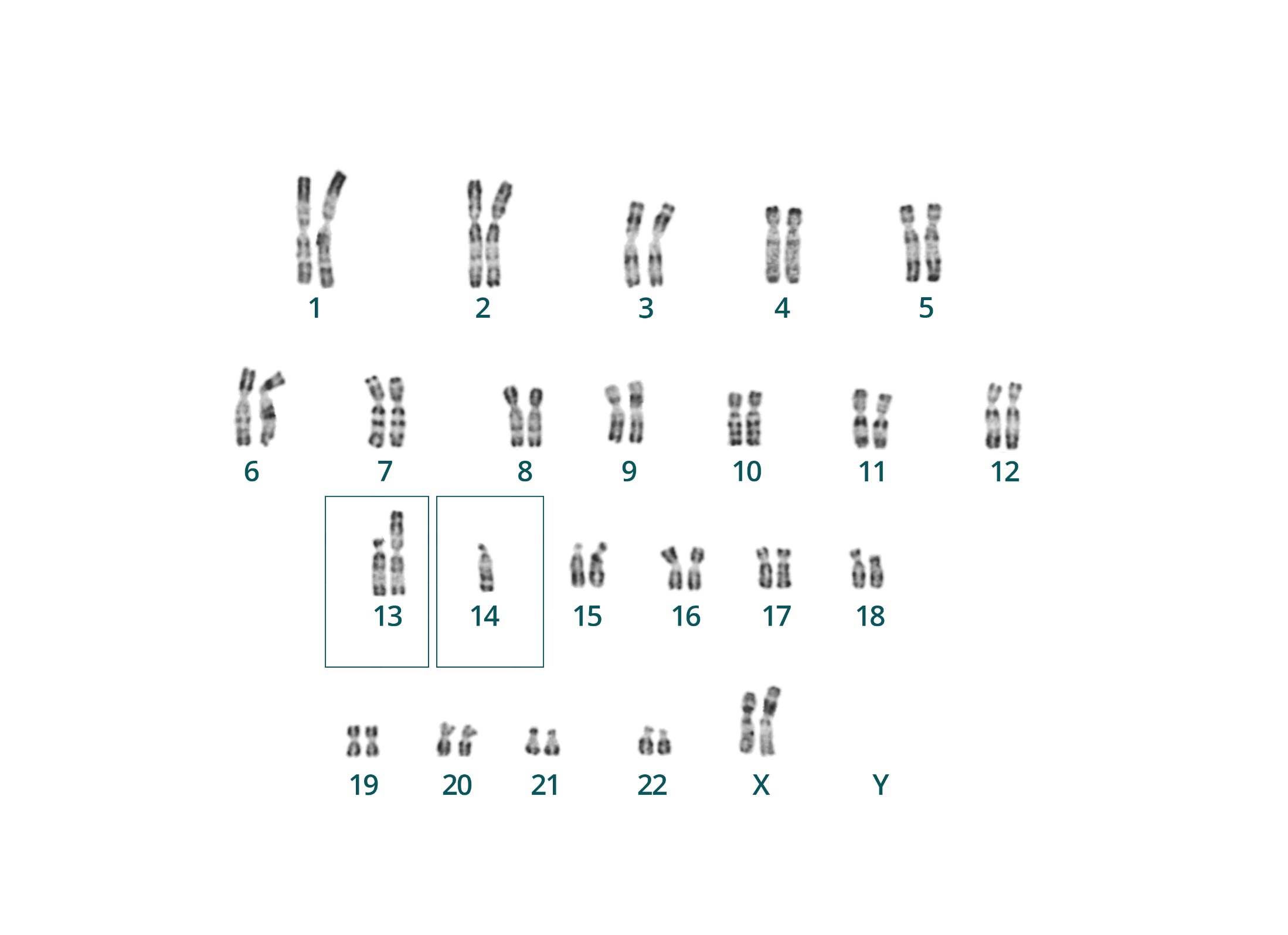 [Speaker Notes: Mots clés : Translocation Robertsonnienne Chromosome Variation de structure Caryotype

A fournir]
98 - Pericentric inversion
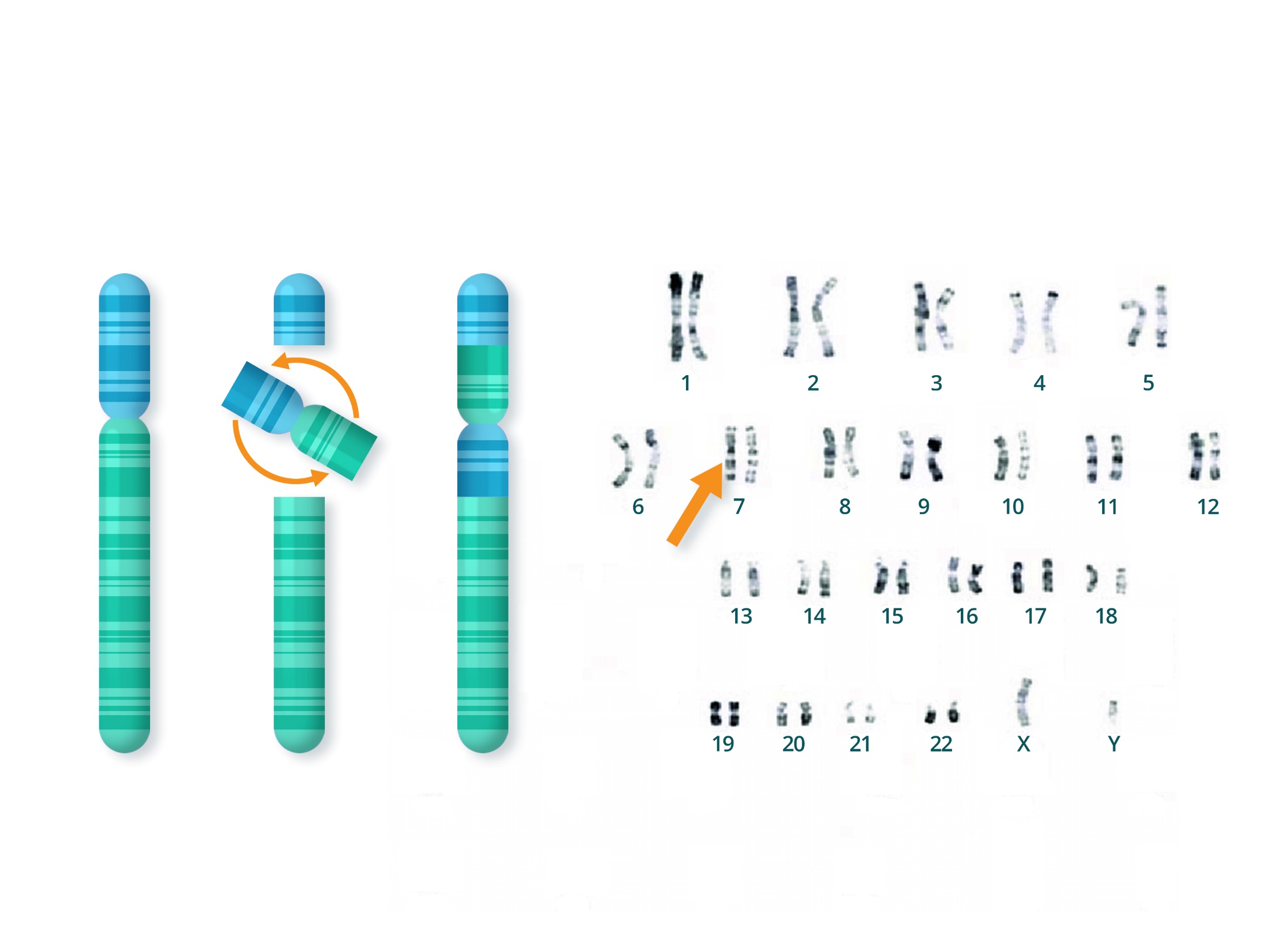 [Speaker Notes: Mots clés : Inversion Péricentrique Chromosome Variation de structure Caryotype

Chromosome 1
Image de caryotype à fournir]
99 - Paracentric inversion
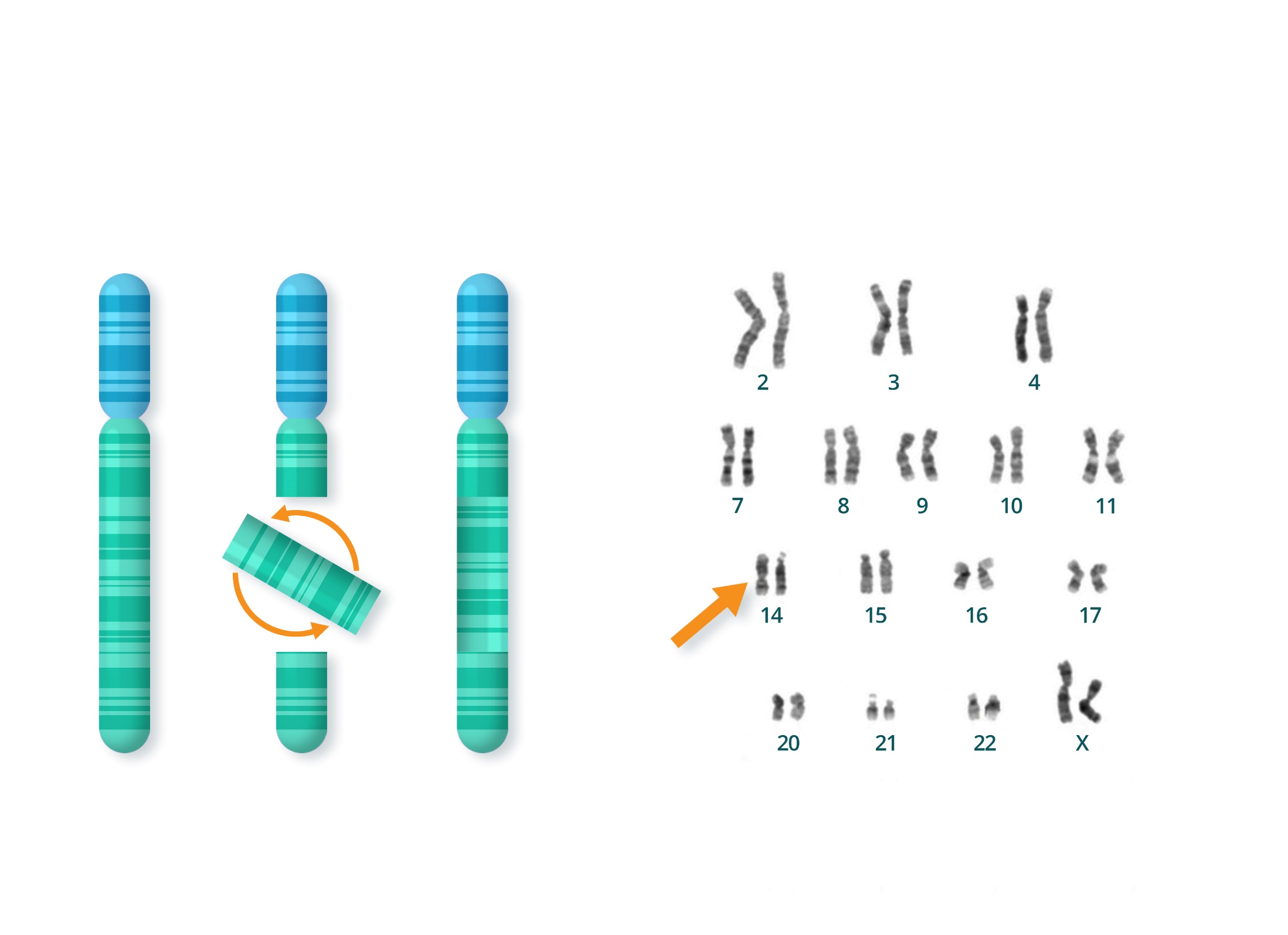 [Speaker Notes: Mots clés : Inversion Paracentrique Chromosome Variation de structure Caryotype

Chromosome 1
Image de caryotype à fournir]
100 - Ring chromosome
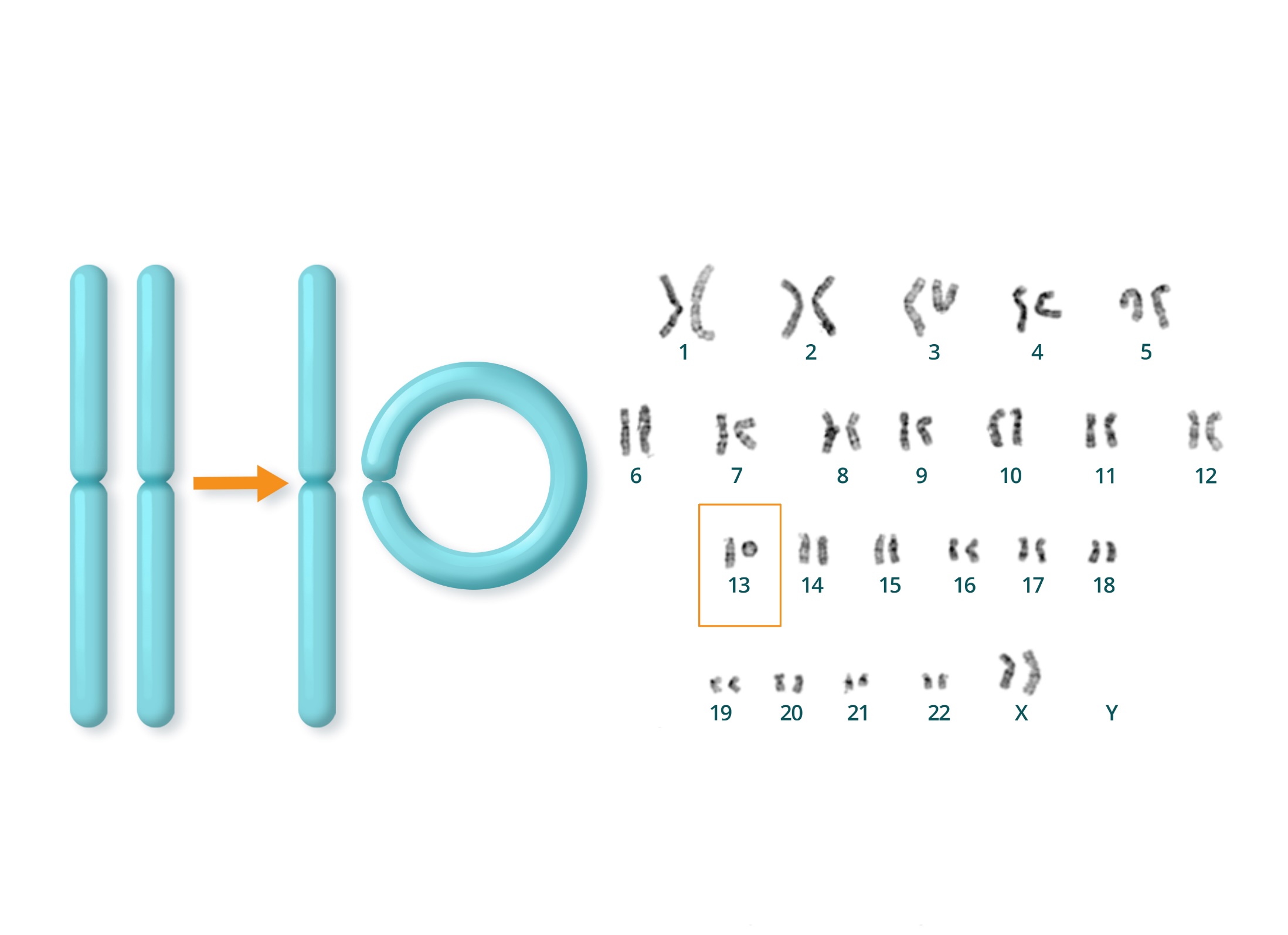 [Speaker Notes: Mots clés : Anneau Chromosome Variation de structure Caryotype

Chromosome 1
Image de caryotype à fournir]
101 - DNA copy number variations
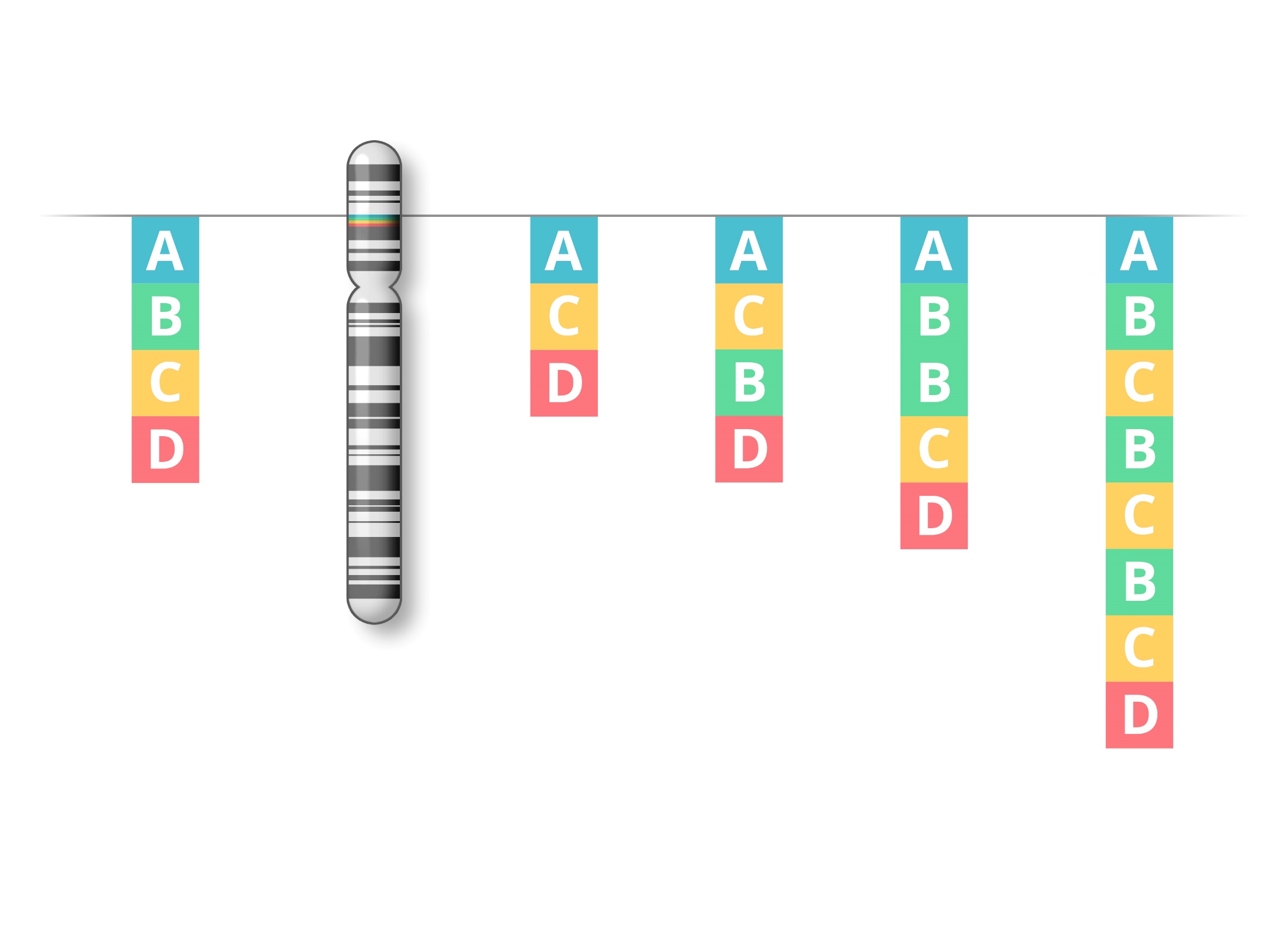 [Speaker Notes: Mots clés : Copie Variation CNV Délétion Duplication

Chromosome 3]
102 - The genome: a 3-in-1 examination
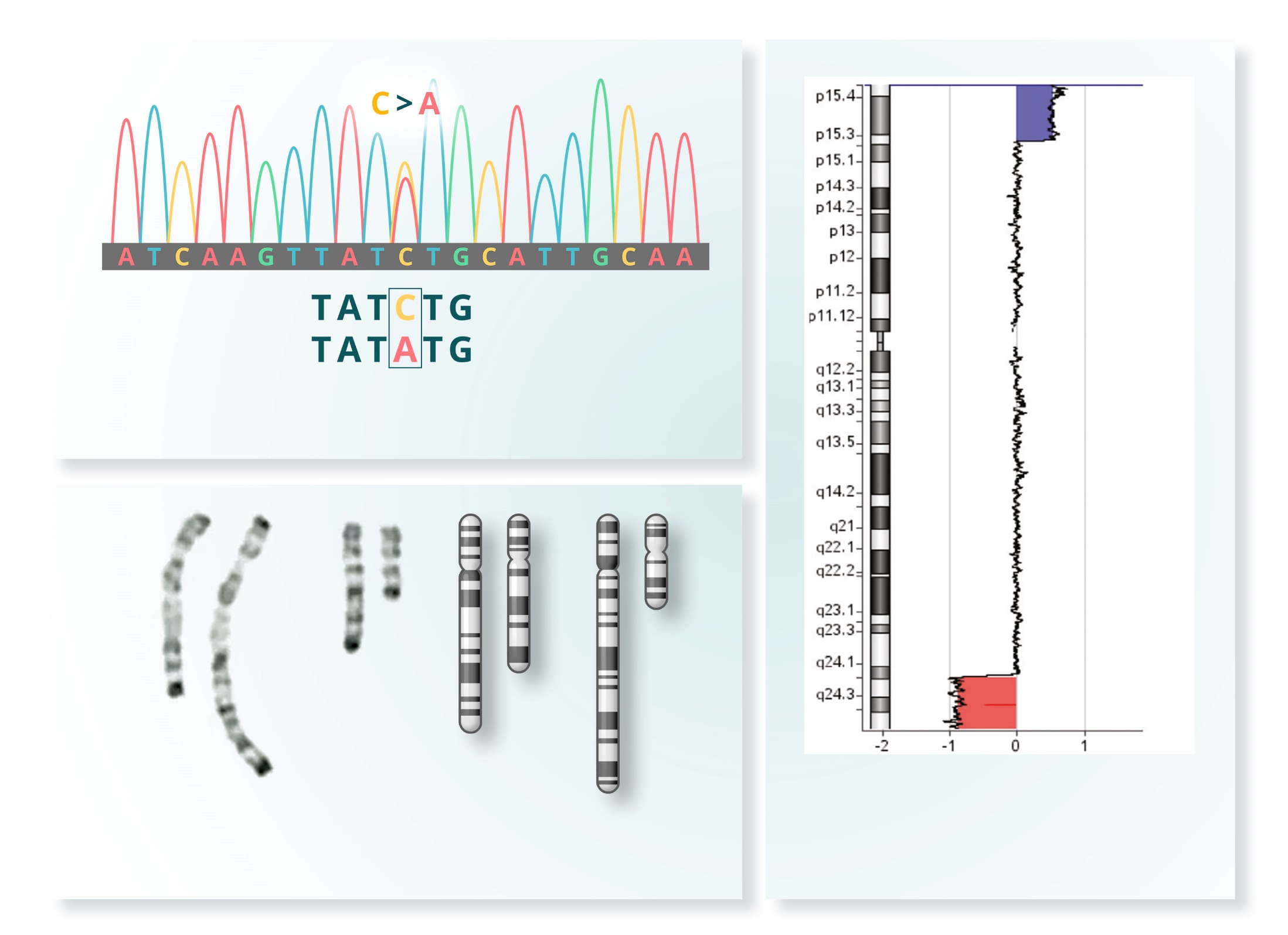 103 - Variation classification
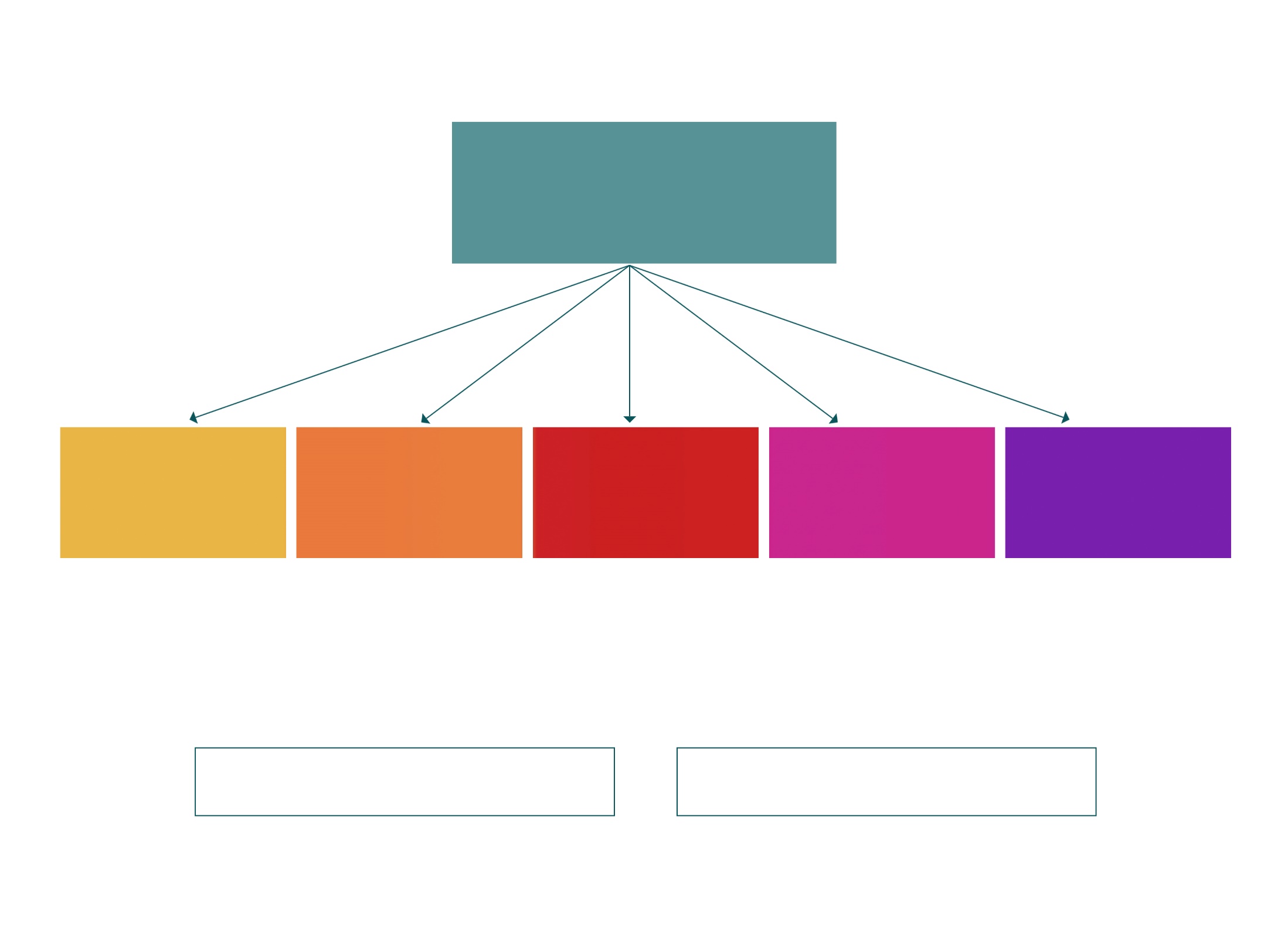 [Speaker Notes: Mots clés : Variation Classification Interprétation VSI]
104 - The different types of gene variation
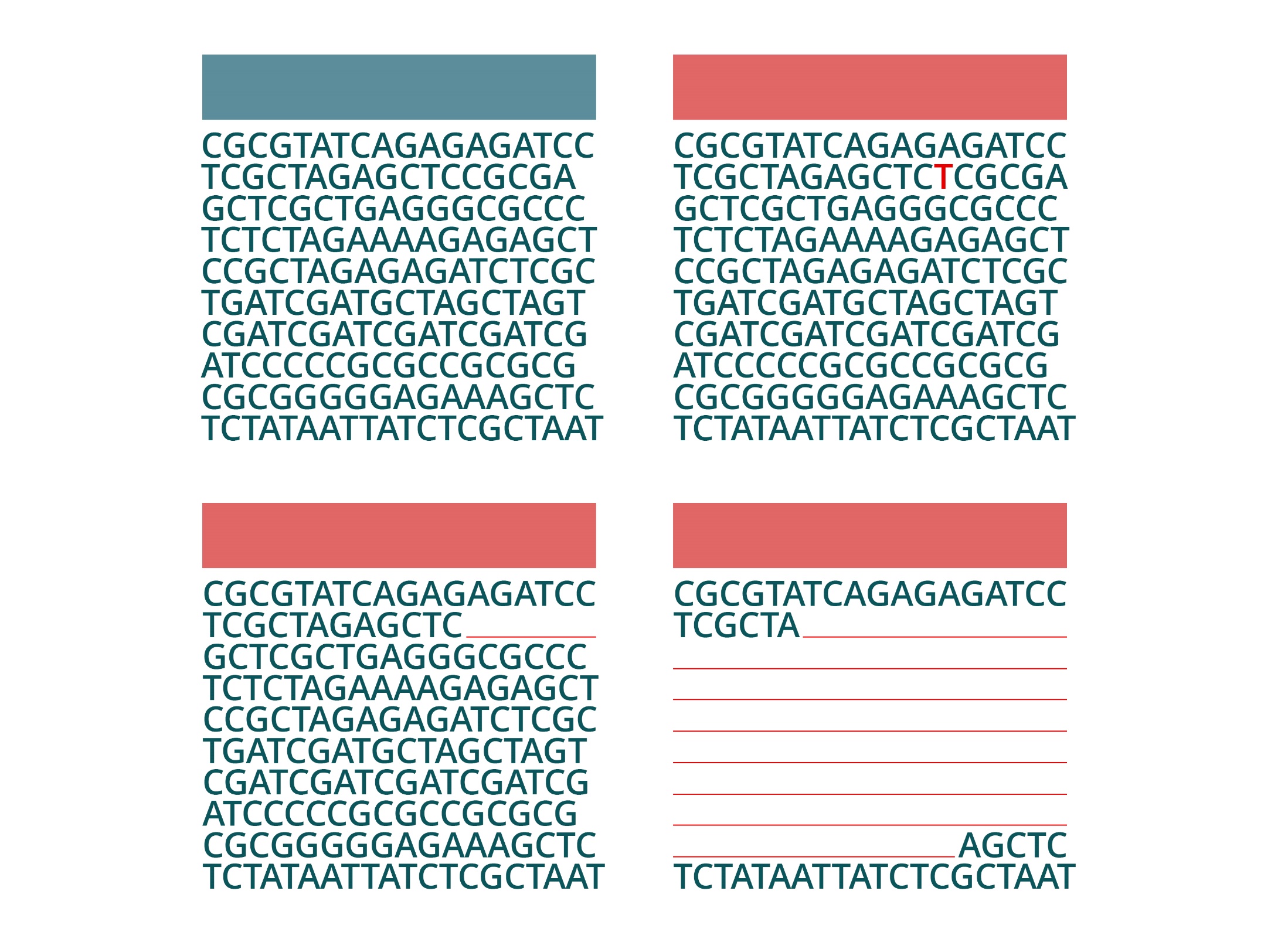 [Speaker Notes: Mots clés : Variation Génique Insertion Délétion]
105 - The different types of gene variation: Sanger sequencing
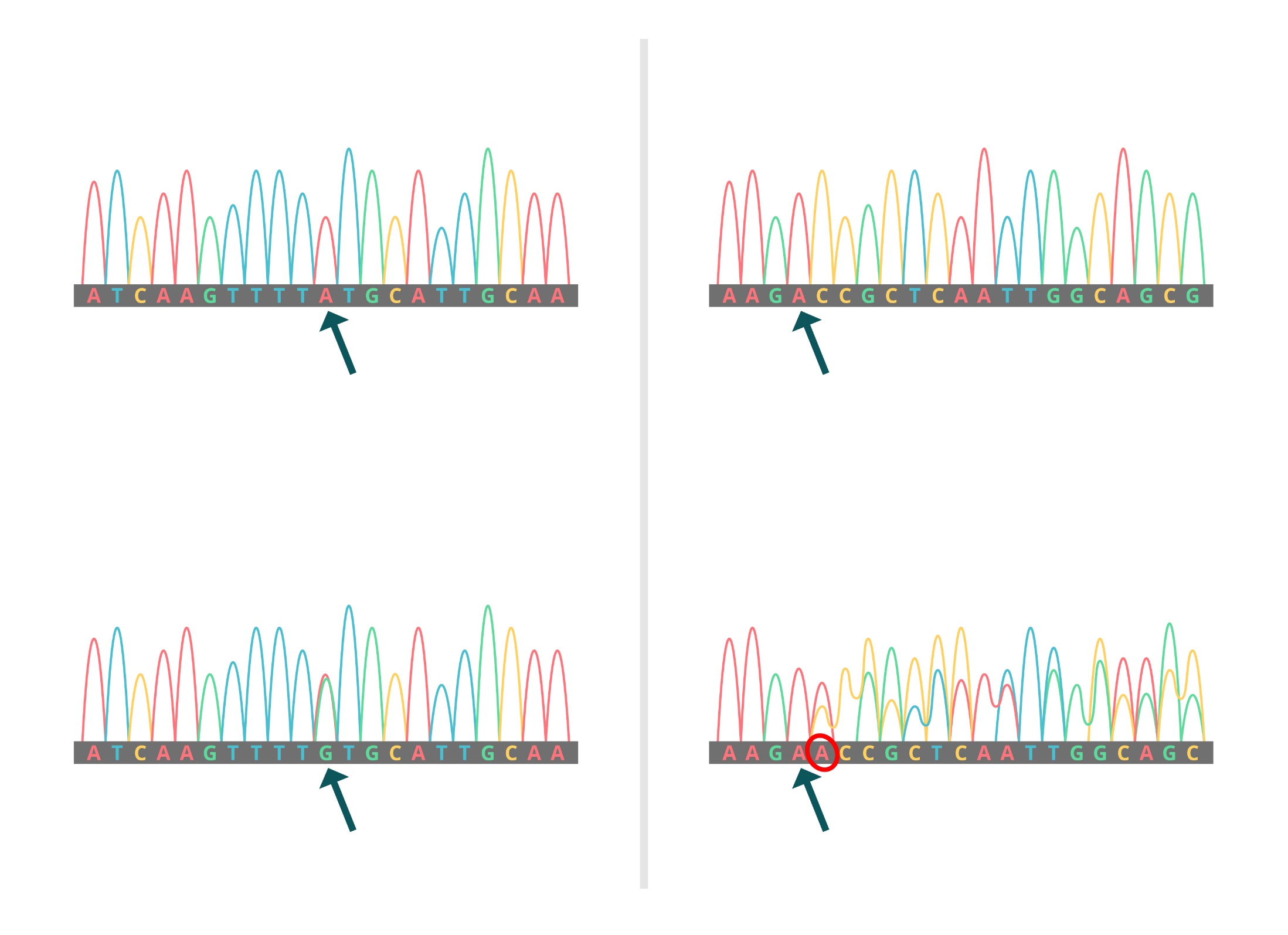 [Speaker Notes: Mots clés : Variation Génique Sanger Insertion Substitution

A refaire avec design de sanger 1 et sanger 2
Mettre une séparation entre les deux schémas de gauche et les deux de droites]
106 – Missense variant
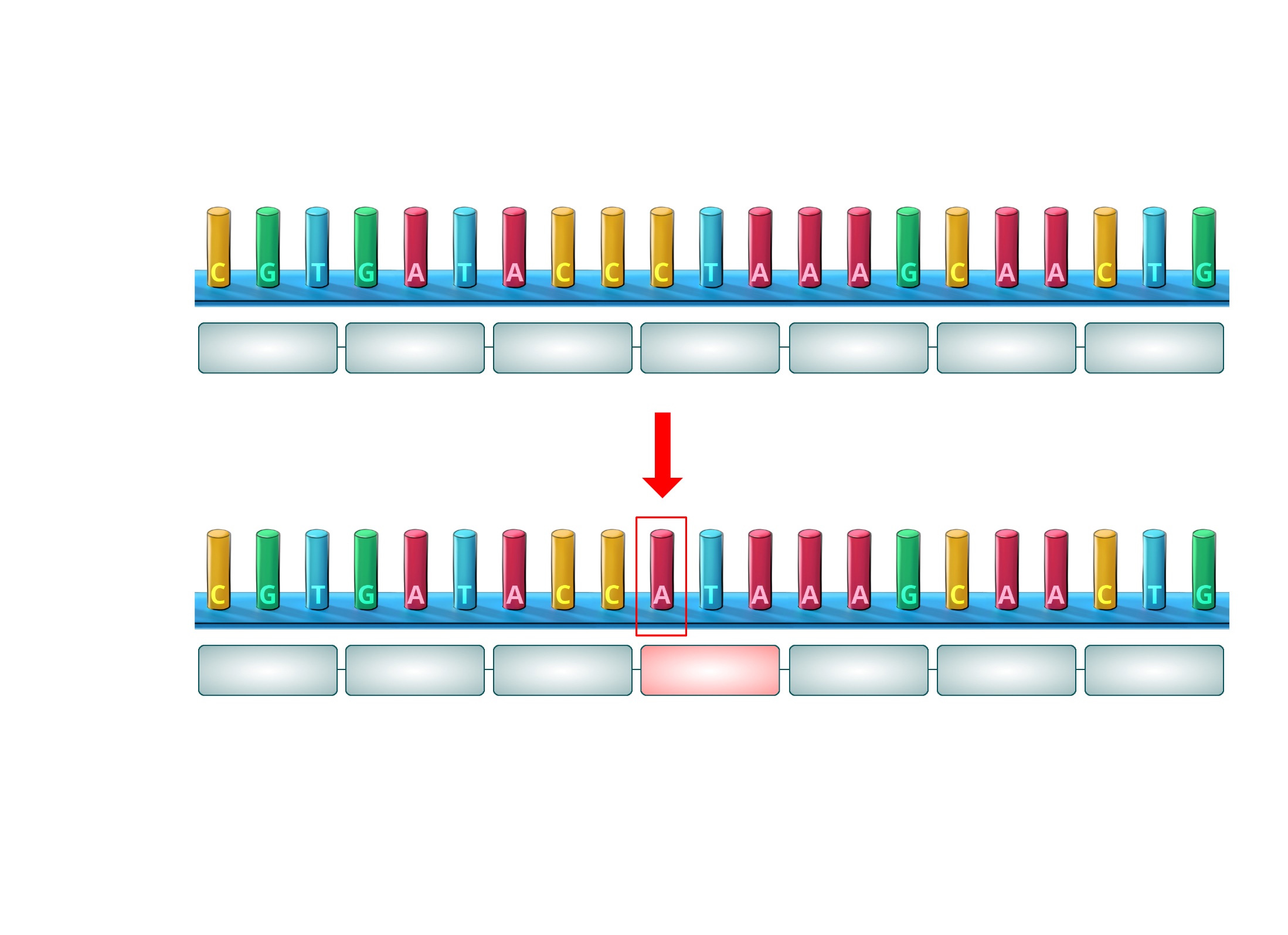 [Speaker Notes: Mots clés : Variation Faux –sens Ponctuelle Codon Schéma 

Enlever logo en haut a gauche
Enlever les numéros des codons et des bases 
Enlever « codon number » et « base number »
Remplacer unaltered par non altéré
Remplacer altered par alétré
Faire pareil pour les 3 diapos suivantes]
107 - Variant leading to the occurrence of a premature stop codon
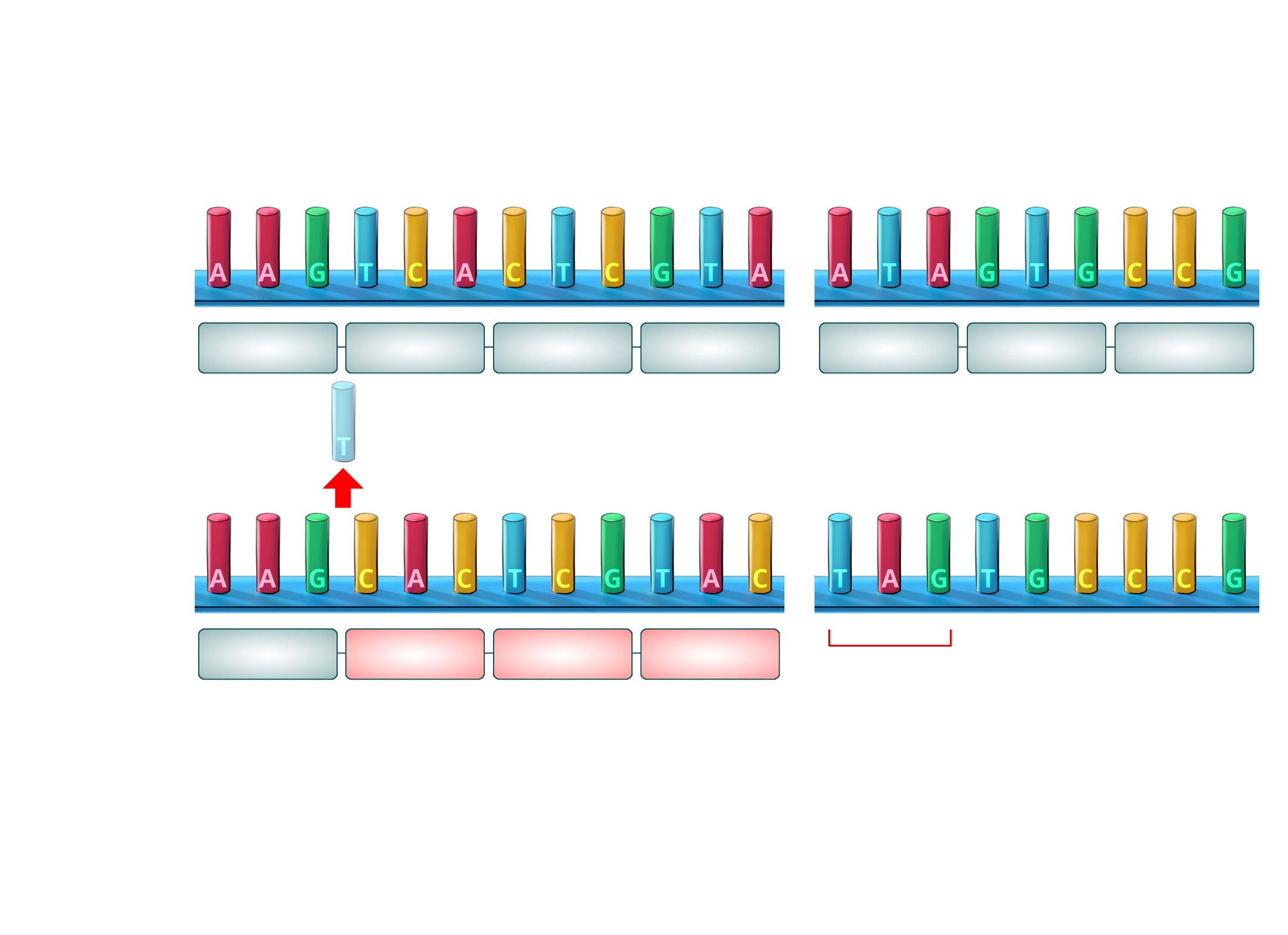 [Speaker Notes: Mots clés : Variation Stop Troncante Codon Schéma]
108 - Non-sense variant
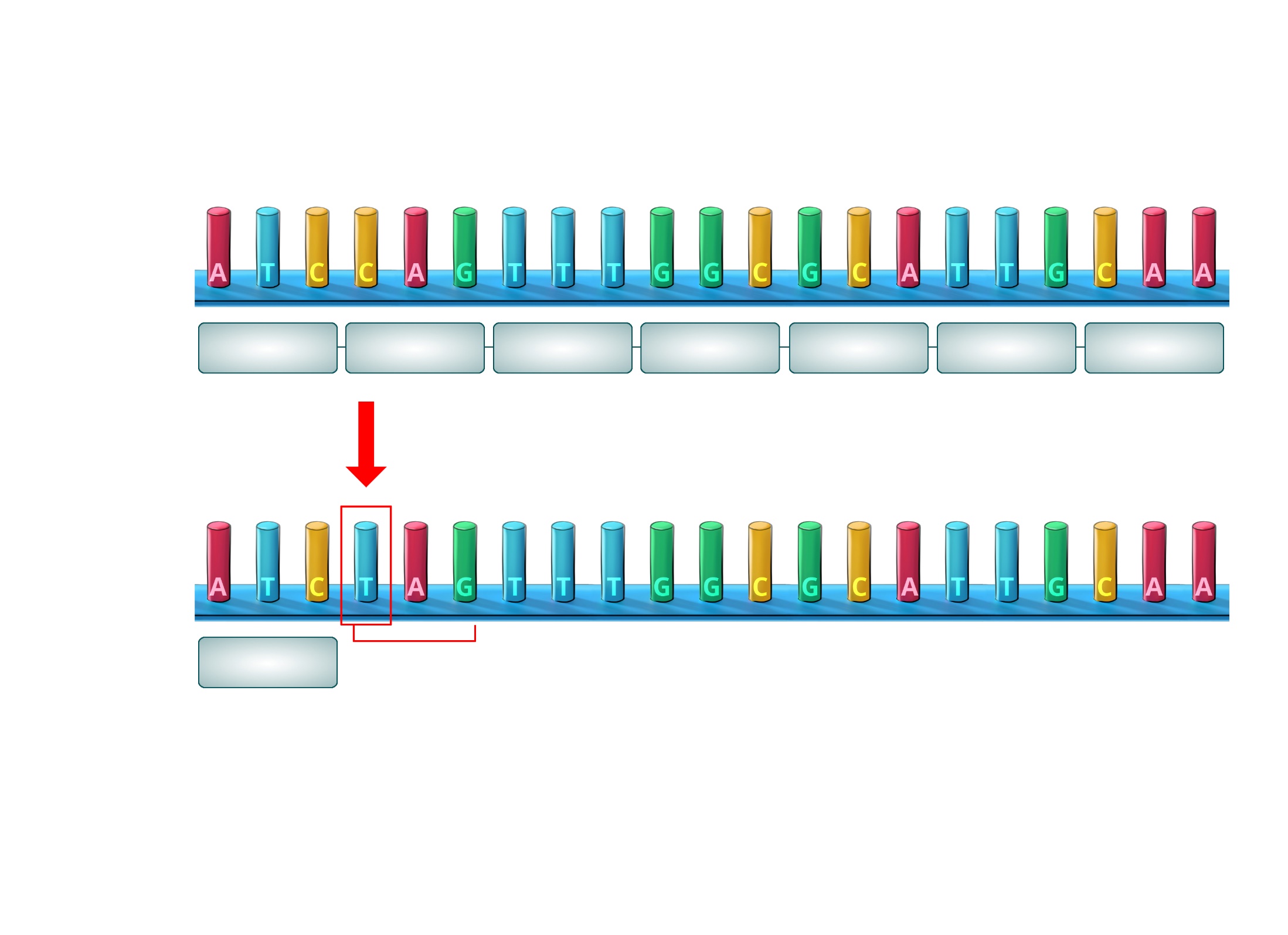 [Speaker Notes: Mots clés : Variation Non-sens troncante Codon Schéma]
109 - In-phase deletion
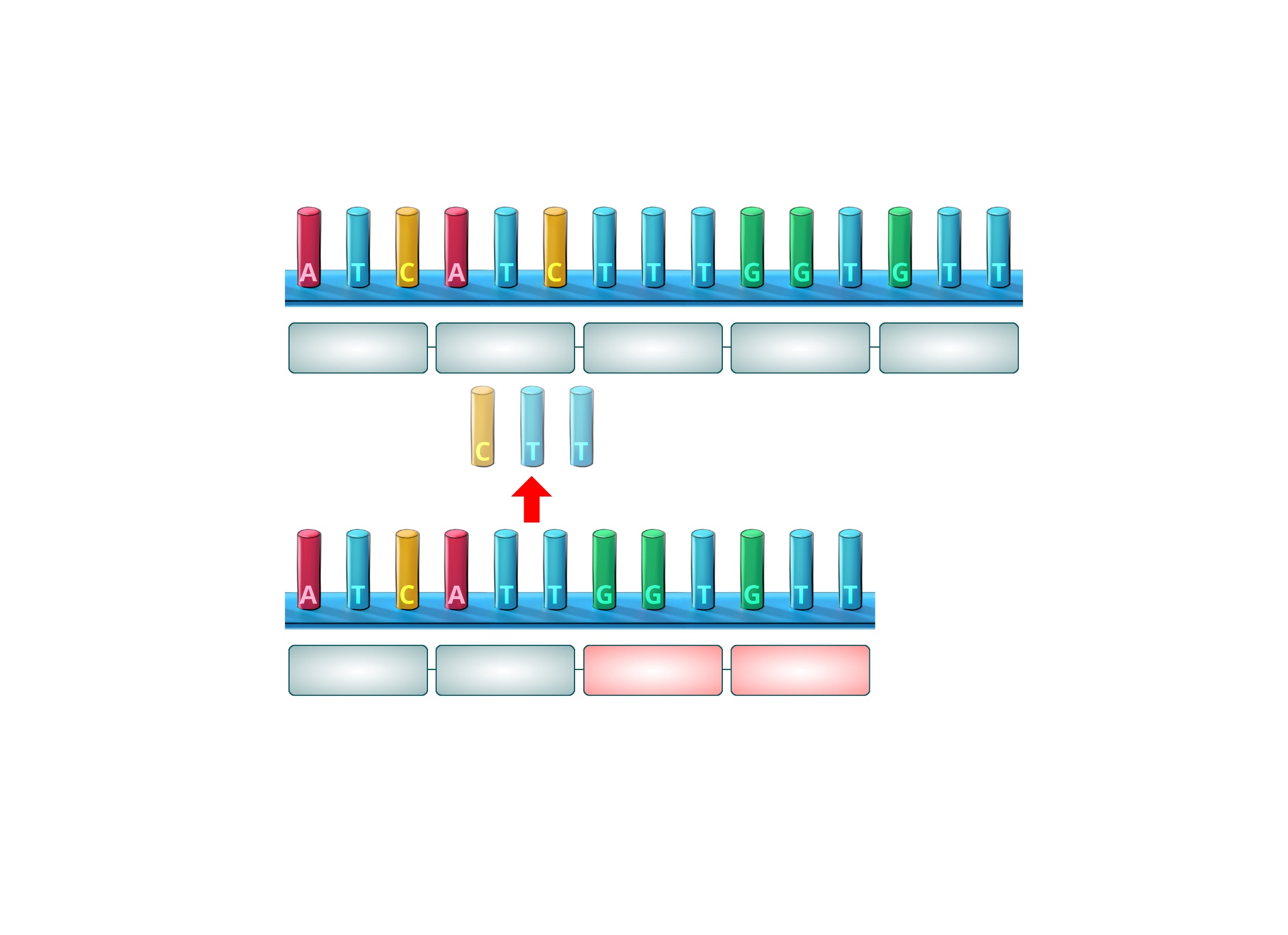 [Speaker Notes: Mots clés : Variation Délétion Phase Codon Schéma]
110 – Splice variant
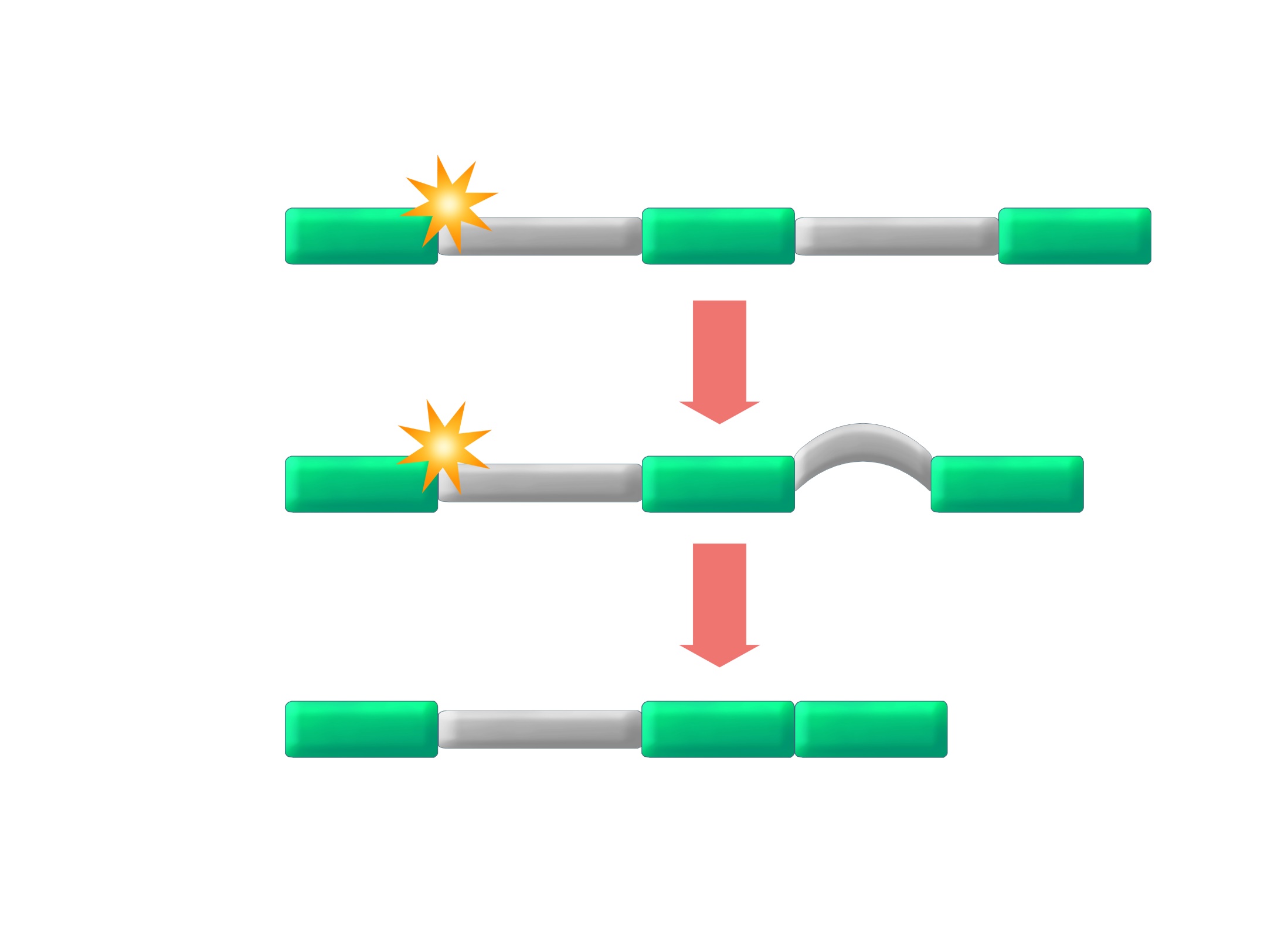 [Speaker Notes: Mots clés : Variation Epissage Transcription ARN Schéma

Exon 1
Intron 1]
111 - Polyglutamine expansion
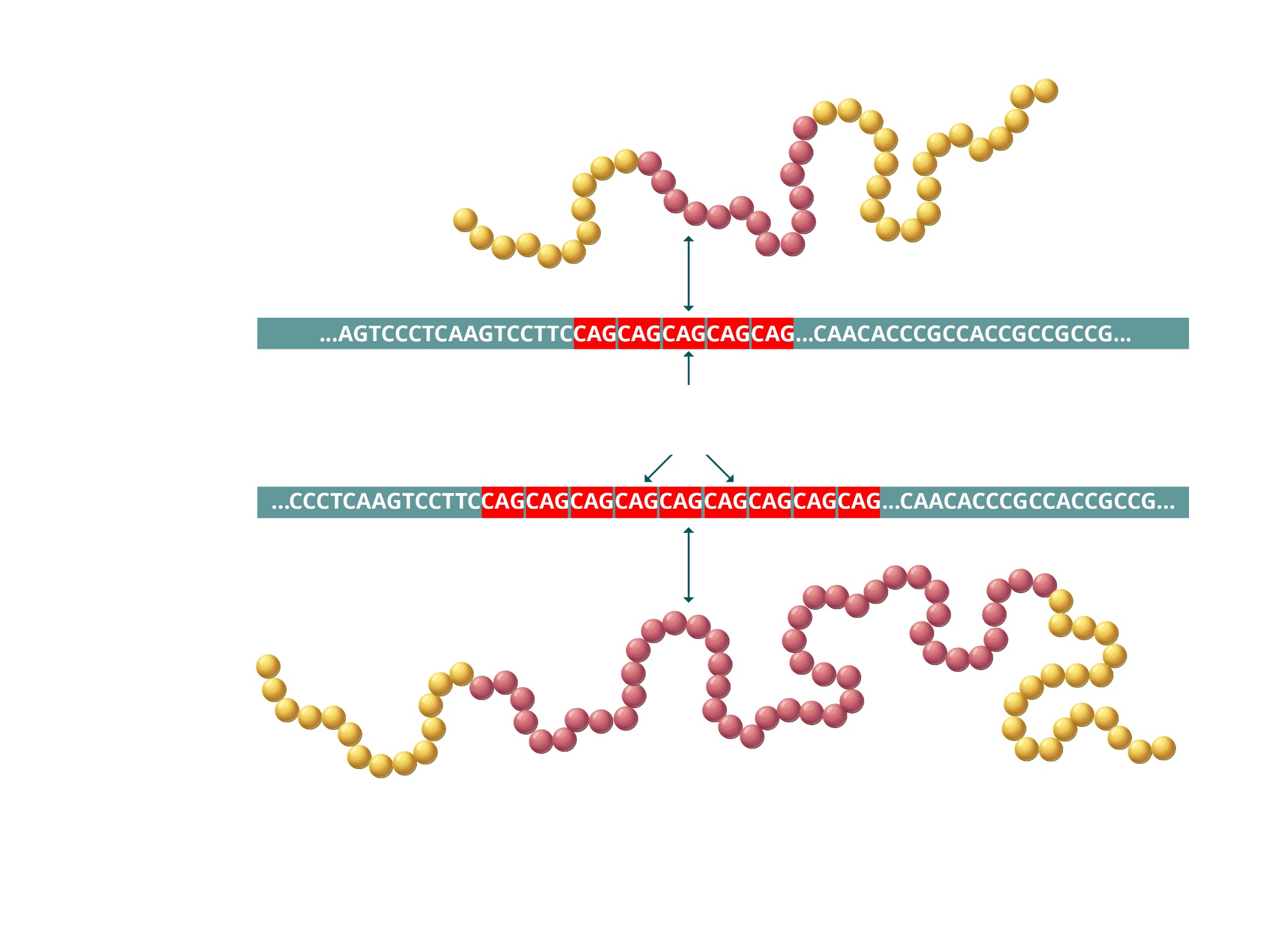 [Speaker Notes: Mots clés : Variation Expansion Polyglutamine Schéma

Protéine 1
En légende : « triplet repeat » = « répétition de triplets »
Légende du bas « protein ,,, » = « protéine avec Expansion de polyglutamine entrainant un gain de fonction »]
112 - Pre-mutations / complete mutations
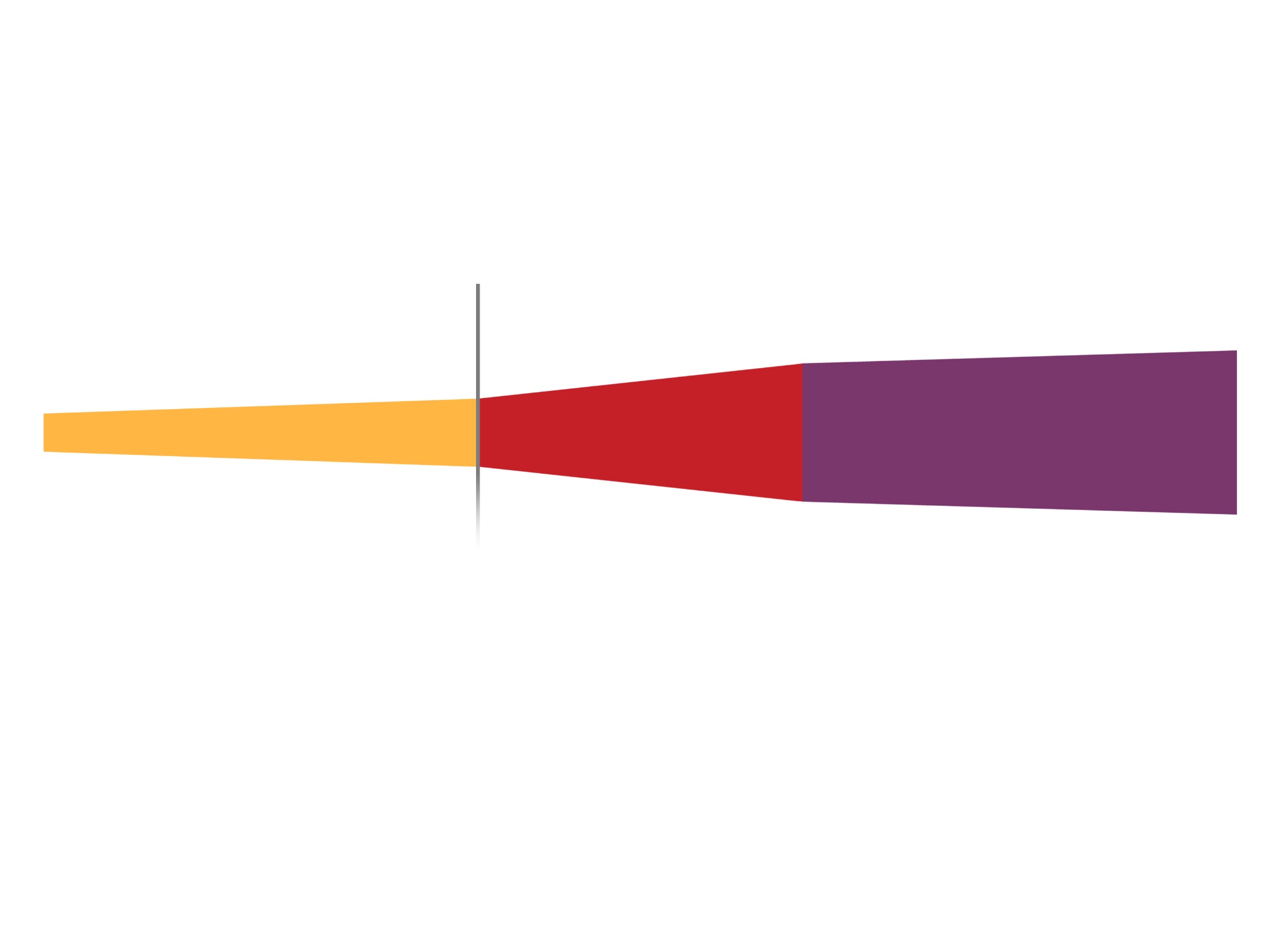 [Speaker Notes: Mots clés : Prémutation Mutation Complète Expansion Nucléotides]
113 - Pre-mutations / complete mutations
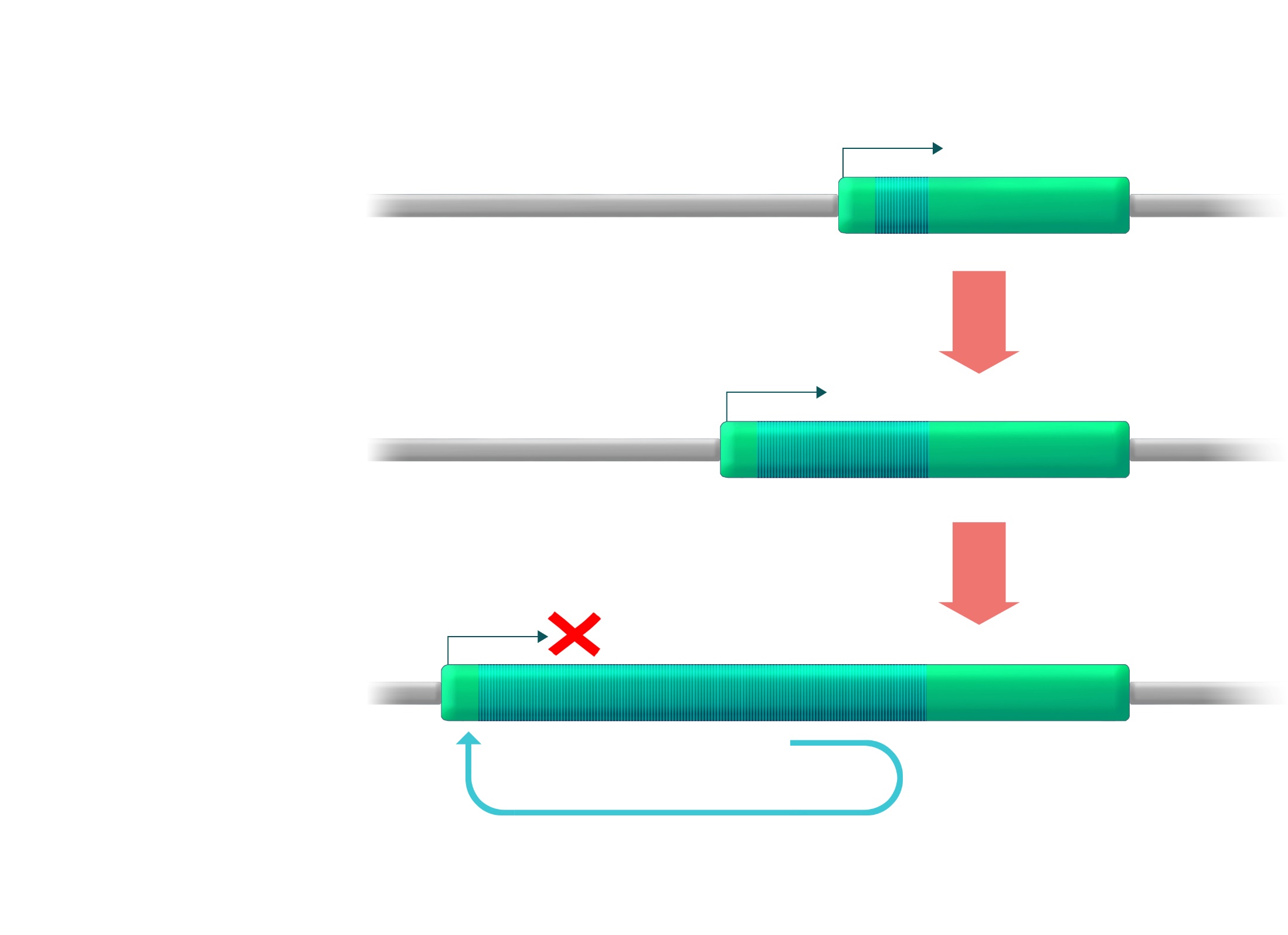 [Speaker Notes: Mots clés : Prémutation Mutation Complète X Fragile Expansion]
114 - Transmission of Fragile X syndrome
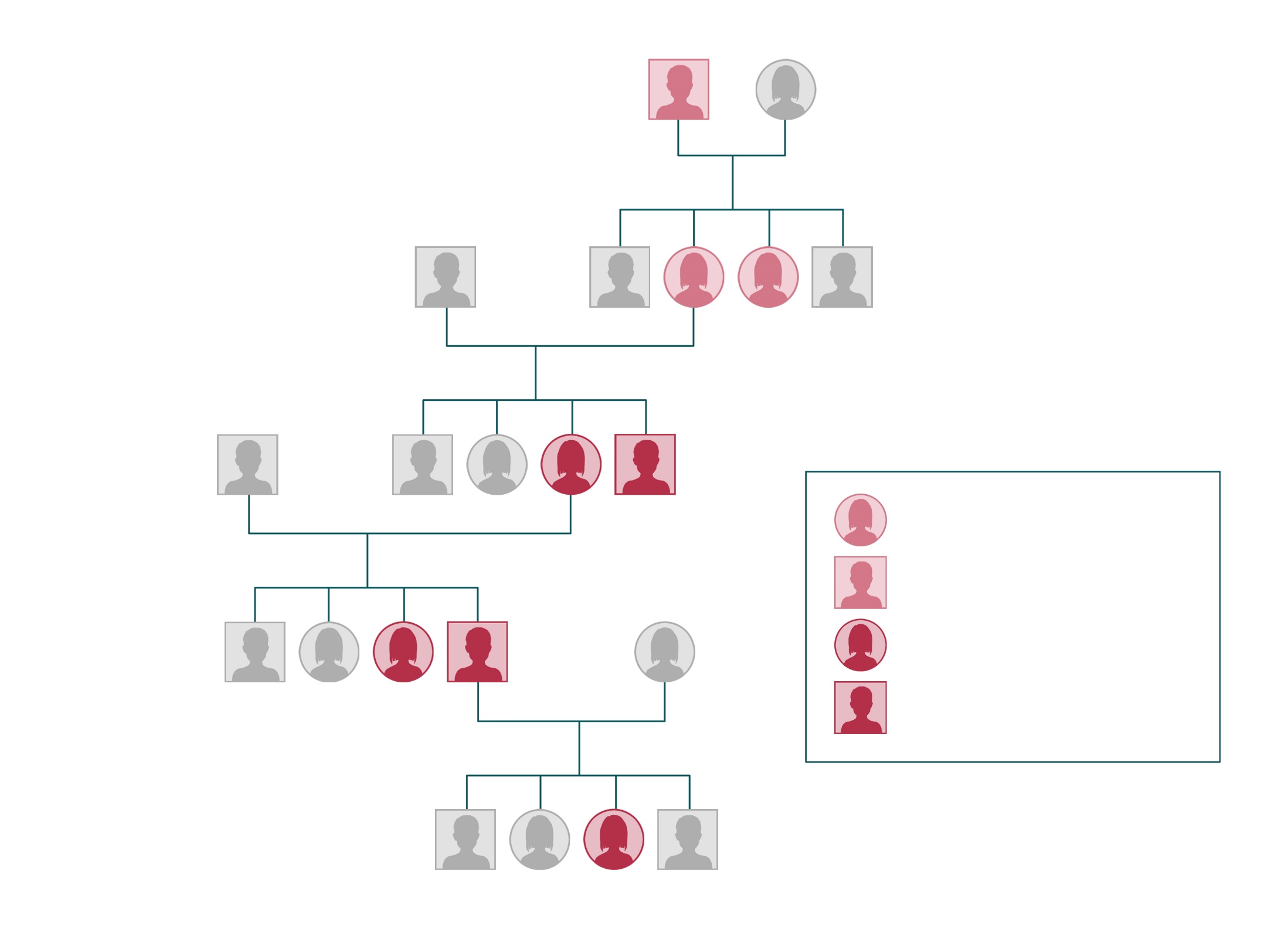 [Speaker Notes: Mots clés : X Fragile Transmission Arbre Prémuté Muté

Reprendre en rouge la couleur qui a été définie pour le pathologique/malade
Mettre cette même couleur en plus claire pour ceux qui sont rouge clair]
115.1 - Somatic mosaic in cancer
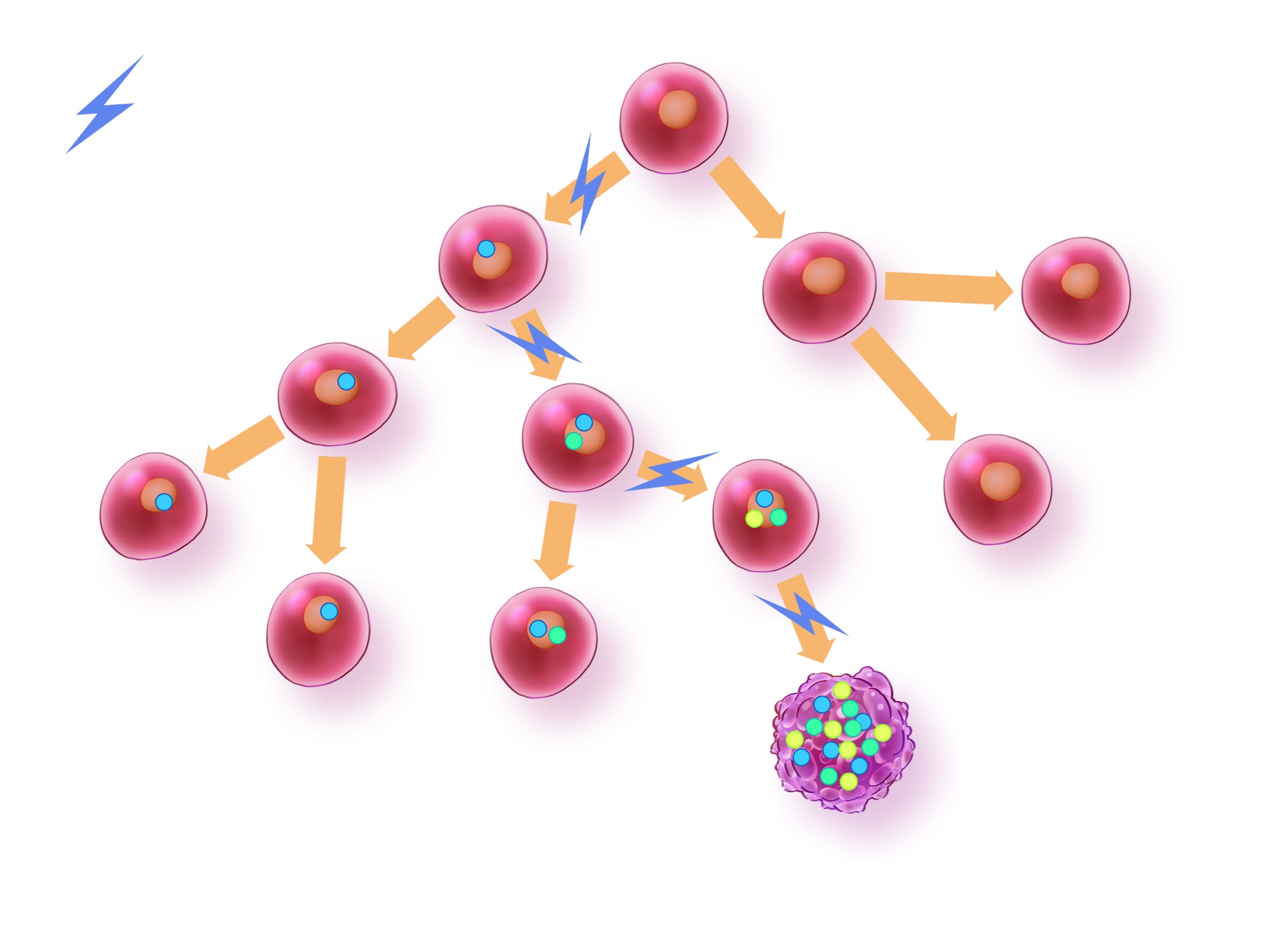 [Speaker Notes: Mots clés : Mosaïque Somatique Cancer

Ovocyte 2
Cellule cancéreuse 1]
115.2 - Mechanisms of tumor formation
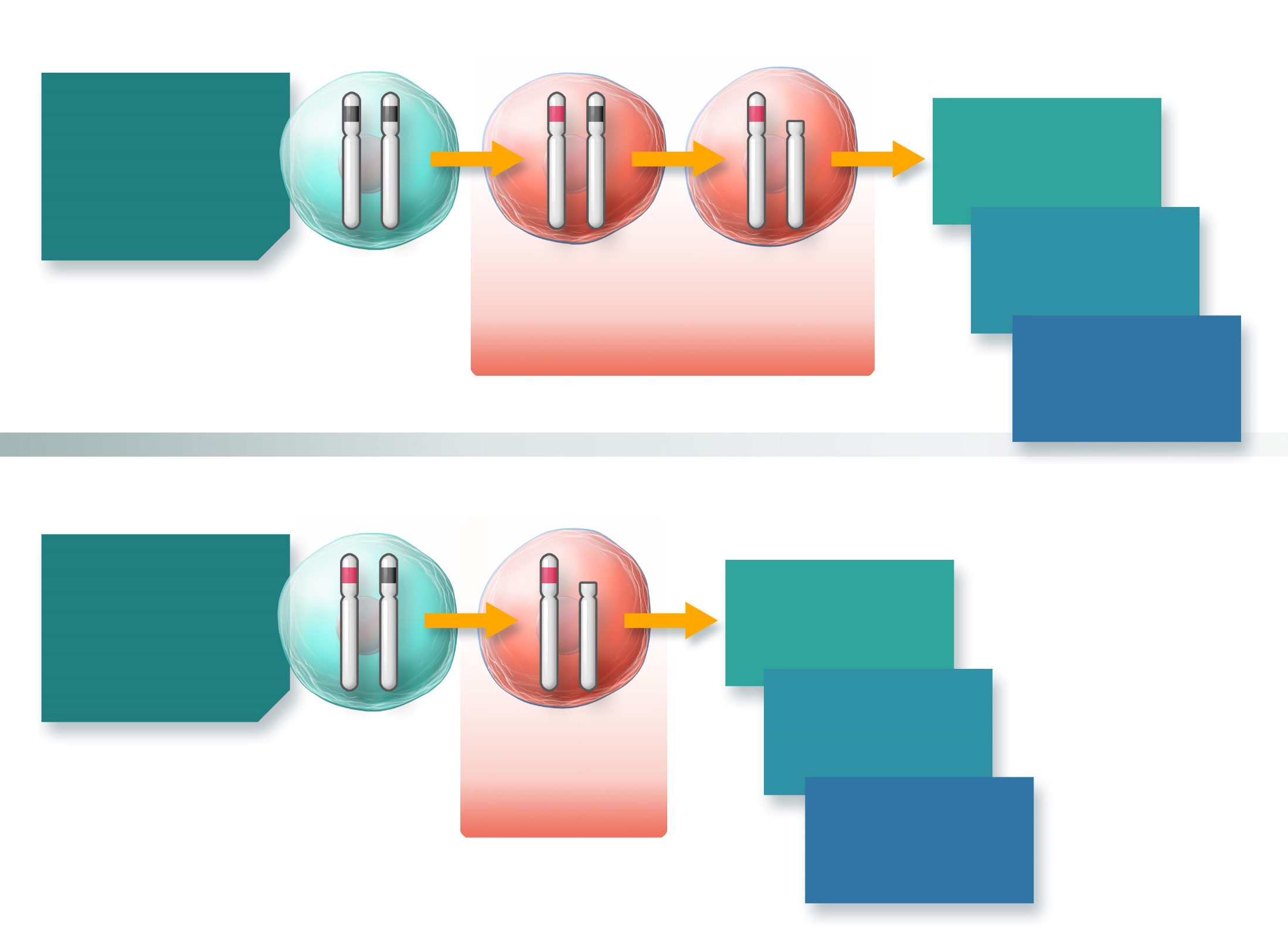